Моделирование в формировании пространственных отношений, представлений о величинах 
у учащихся начальной школы
Сапачева Лиана Рудольфовна
доцент кафедры  ДиНО   ГАУДПО МО «ИРО», к.п.н.
liana_fed@mail.ru
ФГОС НОО Приказ Минобрнауки РФ от 6 октября 2009 г. № 373  (в ред. приказов Минобрнауки России от 26.11.2010 № 1241, от 22.09.2011 № 2357)
П.11. Метапредметные результаты освоения ООП НОО должны отражать:
 п.п.6 
использование знаково-символических средств  представления информации для создания моделей изучаемых объектов и процессов, схем решения учебных и практических задач.
п.п.15 
овладение базовыми предметными и межпредметными понятиями, отражающими существенные связи и отношения между объектами 
и процессами.
      
       П. 12. Предметные результаты освоения ООП НОО должны отражать:
       п.п. 12.2. Математика и информатика: 
использование начальных математических знаний для описания 
и объяснения окружающих предметов, процессов, явлений, 
а также оценки их количественных и пространственных отношений.
ФГОС НОО Приказ Минобрнауки РФ от 6 октября 2009 г. № 373  (в ред. приказов Минобрнауки России от 26.11.2010 № 1241, от 22.09.2011 № 2357)
П.11. Метапредметные результаты освоения ООП НОО должны отражать:
 п.п.6 
использование знаково-символических средств  представления информации для создания моделей изучаемых объектов и процессов, схем решения учебных и практических задач.
п.п.15 
овладение базовыми предметными и межпредметными понятиями, отражающими существенные связи и отношения между объектами 
и процессами.
      
       П. 12. Предметные результаты освоения ООП НОО должны отражать:
       п.п. 12.2. Математика и информатика: 
использование начальных математических знаний для описания 
и объяснения окружающих предметов, процессов, явлений, 
а также оценки их количественных и пространственных отношений.
Знаково-символические средства
  для  
создания модели
  для  
изучения объектов и процессов, схем решения задач
   с целью получения  
ЗНАНИЯ, БАЗОВЫЕ ПОНЯТИЯ
  для 
описания и объяснения предметов, процессов, явлений, отношений
Что нужно учитывать?

Существенные признаки и связи, зафиксированные в модели, становятся наглядными для учащихся тогда, когда эти признаки, связи были выделены самими детьми в их собственном действии, т.е. когда они сами участвовали в создании модели. В противном случае учащиеся не видят их в модели, и она не становится для них наглядной.
 
Построение модели учащимися обеспечивает наглядность существенных свойств, скрытых связей и отношений, все остальные свойства, несущественные в данном случае, отбрасываются.

Исследования ученых показали, что учебная модель, занимающая в учебной деятельности структурное место образца, эталона, не обеспечивает полноценное формирование знаний.
Отдельно взятый прием еще не может обеспечить успеха в формировании у младших школьников умения решать  учебные задачи. Только владение совокупностью многих приемов позволит учителю успешно обучать детей решению учебных задач.
Важно, чтобы освоенный прием не основывался на памяти учащихся и не стал косным навыком, мешающим овладеть другими приемами.
Необходимо иметь в виду, что по мере того, как учащиеся переходят из класса в класс, применение многих приемов перестает быть рациональным. Их эффективность оказывается недостаточной по причине усложнения содержания материала и возрастания его объема, а также в связи с развитием процессов мышления младших школьников и формированием различных математических понятий .
модель
графические
знаковые
текстовые
технические
графики функций, чертежи, диаграммы, рисунки, таблицы , блок-схемы, графы, стрелки   
и др.
формулы, уравнения, 
и др.
текстовые схемы,
таблицы,
конспекты, рефераты,
сочинения
и др.
модели из бумаги,
картона,
пластилина, древесины, различных пластмасс, 
металла, камня 
и др. материалов;
компьютерное моделирование
Один из видов классификации моделей
Геометрические величины и их измерениеДлина. Единицы длины (мм, см, дм, м, км). Соотношения между единицами измерения. Измерение длины отрезка
Понятие о длине и способах сравнения
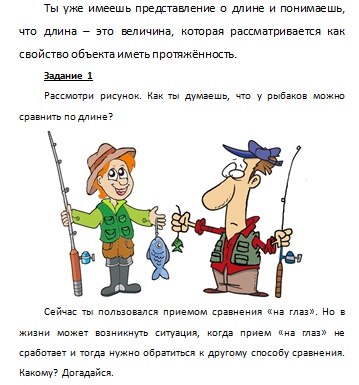 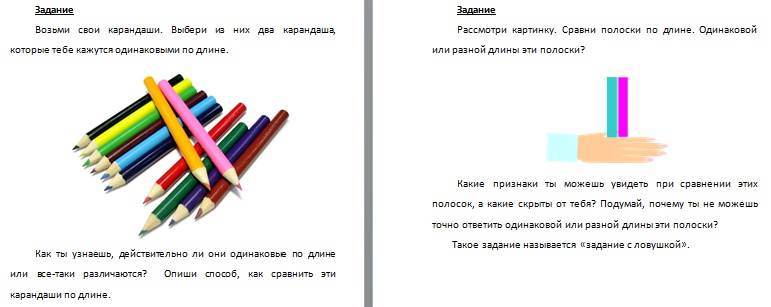 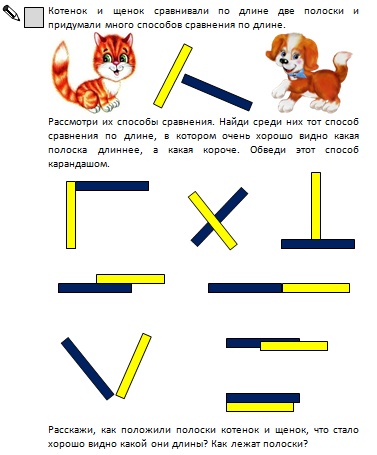 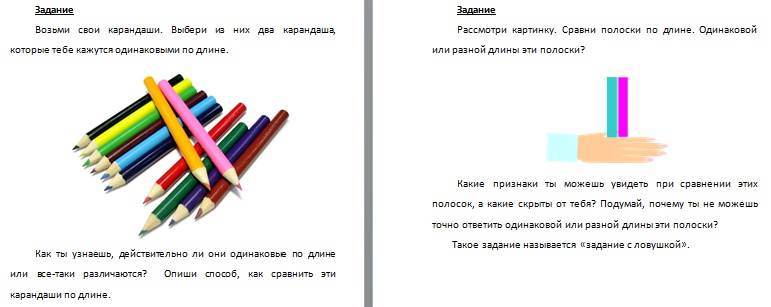 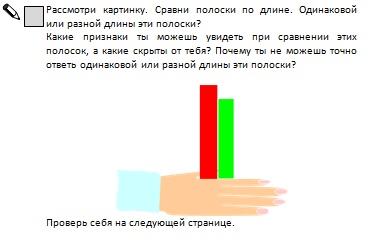 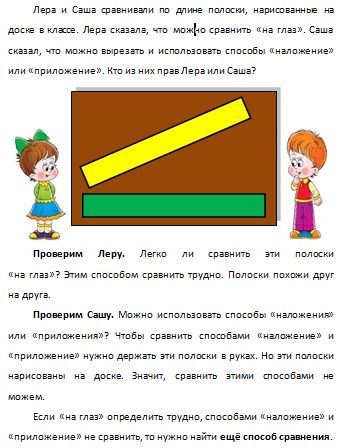 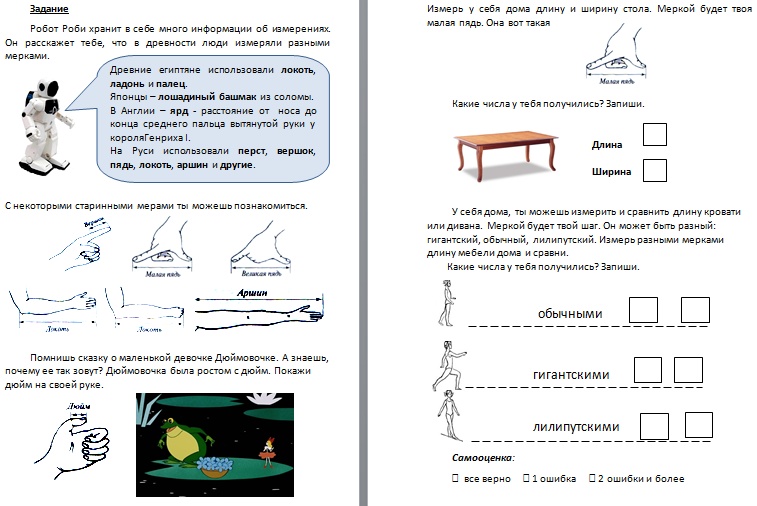 Измерение длины косыми саженями. http://files.school-сollection.edu.ru/
dlrstore/a0a8a2c5-7006-404c-a06e-ed43dd98822b/%5BNNSCH_2-5%5D_%5BMA_IS%5D.swf
Словарь «Старинные меры длины» http://files.school-collection.edu.ru/
dlrstore/e14f5ac7-2465-4e89-b297-7fd4d235ff6d/index_listing.html
Единицы длины (мм, см, дм, м, км)
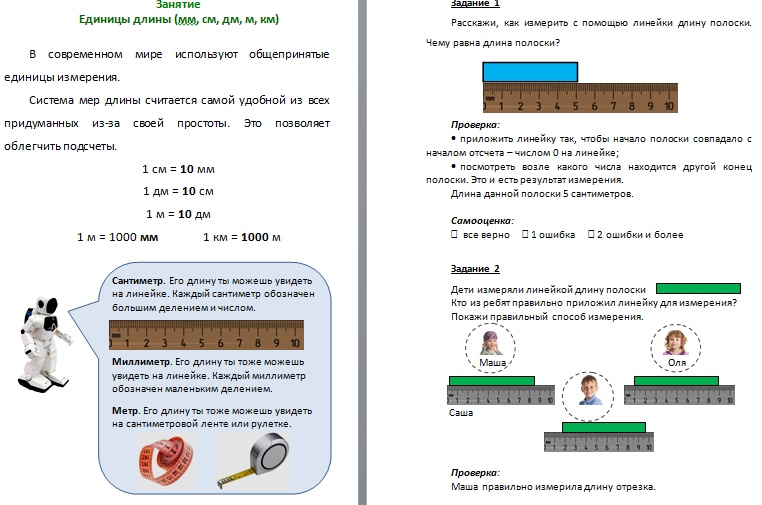 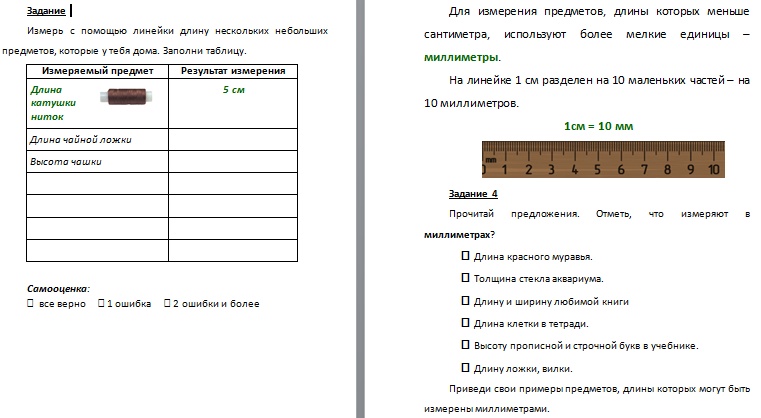 Масса. Единицы массы (грамм, килограмм, центнер, тонна). Соотношения между единицами измерения
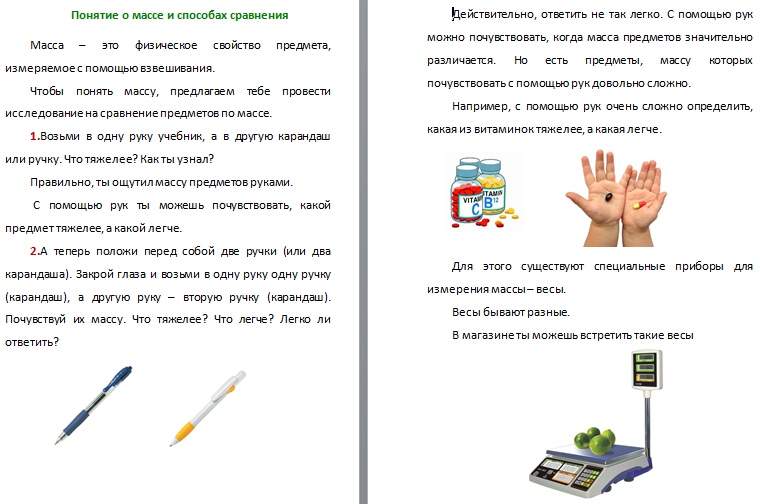 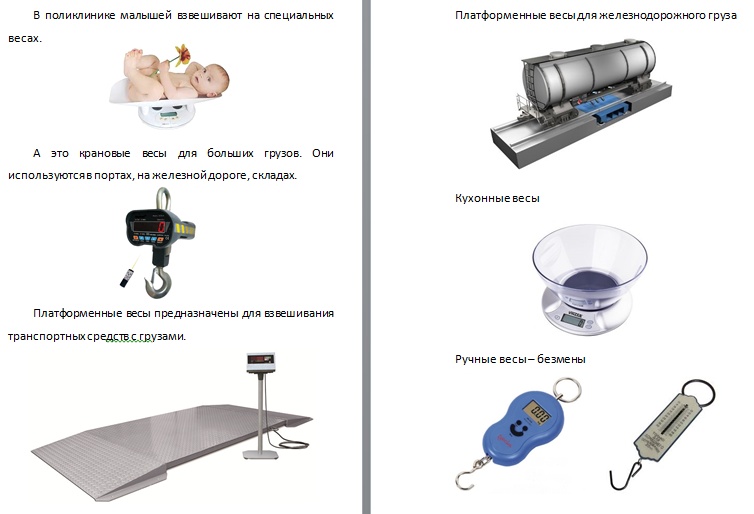 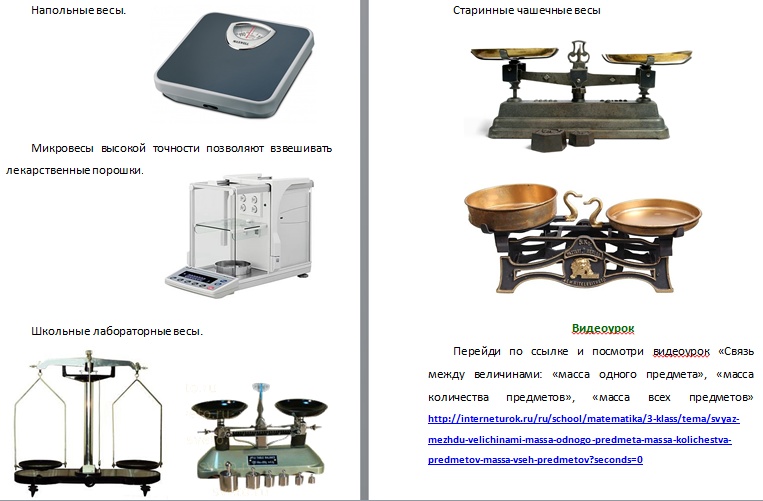 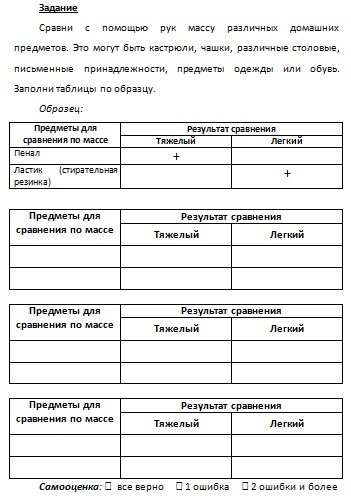 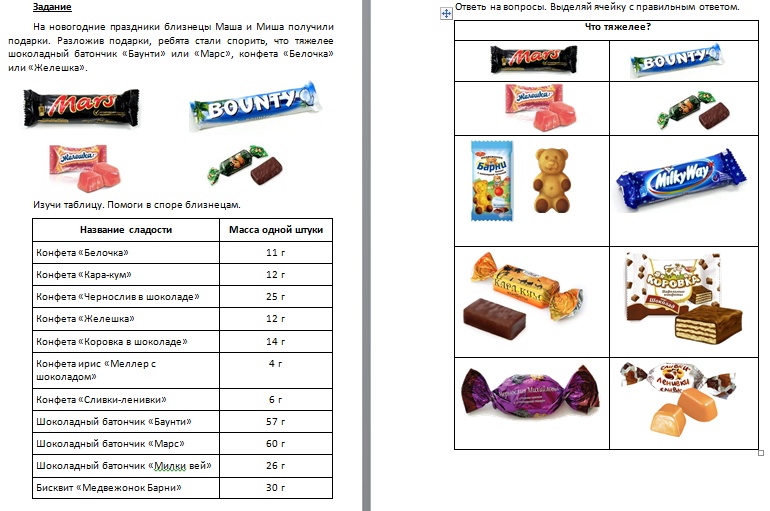 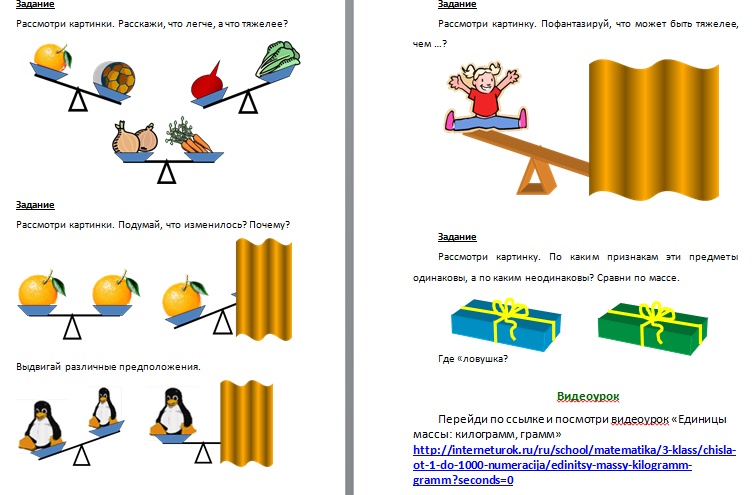 Площадь геометрической фигуры. 
Единицы площади (см2, дм2, м2). Соотношения между единицами измерения. Вычисление площади прямоугольника и квадрата. Площадь фигуры, составленная из прямоугольников
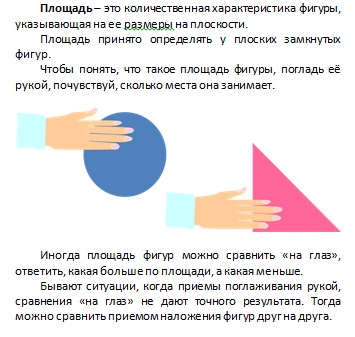 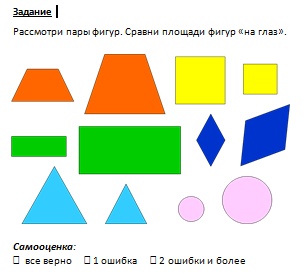 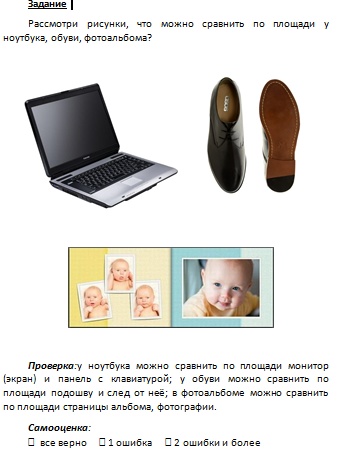 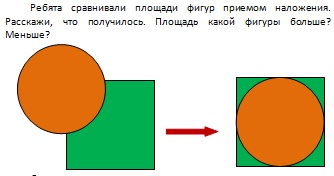 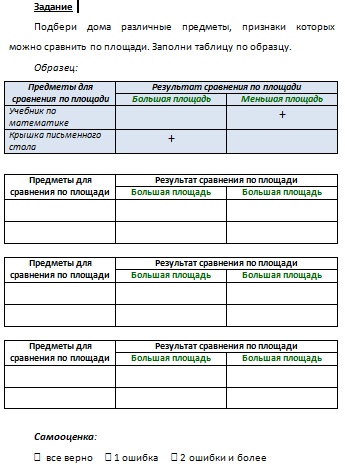 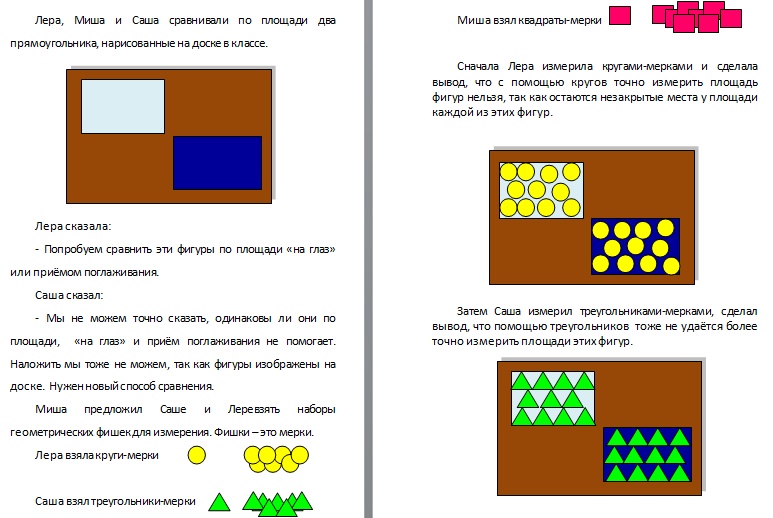 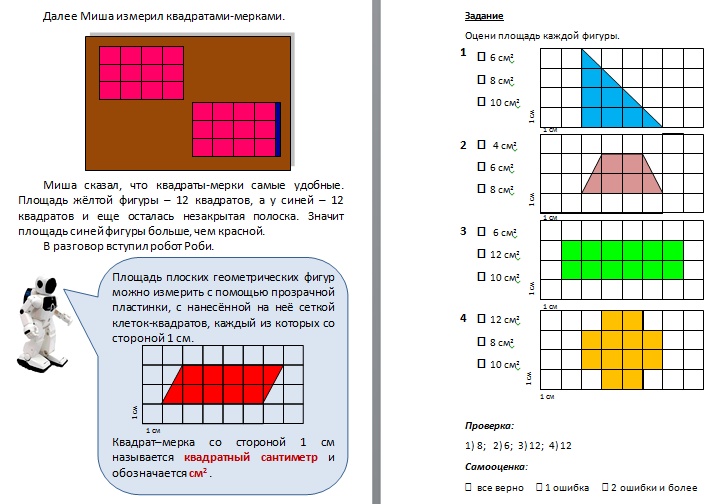 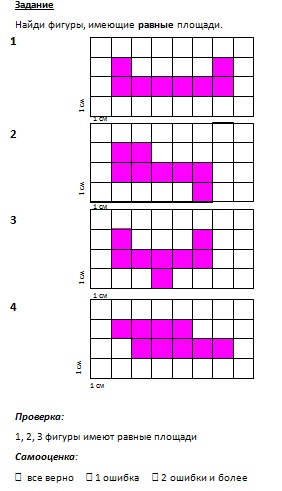 Перейди по ссылке и посмотри видеоурок «О способах сравнения фигур по площади»:
http://interneturok.ru/ru/school/matematika/3-klass/tema/ploschad-sposoby-sravneniya-figur-po-ploschadi?seconds=0
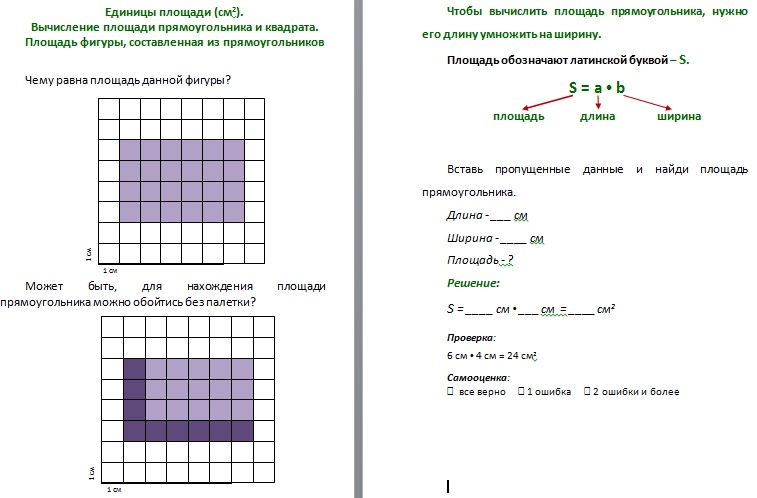 Перейди по ссылке и посмотри видеоуроки
1. Единица площади – квадратный сантиметр
http://interneturok.ru/ru/school/matematika/3-klass/tema/edinitsa-ploschadi-kvadratnyy-santimetr?seconds=0 
2. Площадь прямоугольника:   
http://interneturok.ru/ru/school/matematika/3-klass/tema/ploschad-pryamougolnika 

Перейди по ссылке и посмотри видеоуроки
1. Единица площади – квадратный дециметр:
http://interneturok.ru/ru/school/matematika/3-klass/tema/edinitsa-ploschadi-kvadratnyy-detsimetr?seconds=0 
2. Единица площади – квадратный метр
http://interneturok.ru/ru/school/matematika/3-klass/tema/edinitsa-ploschadi-kvadratnyy-metr?seconds=0
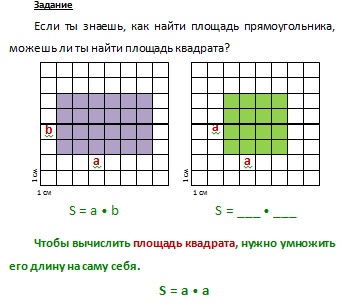 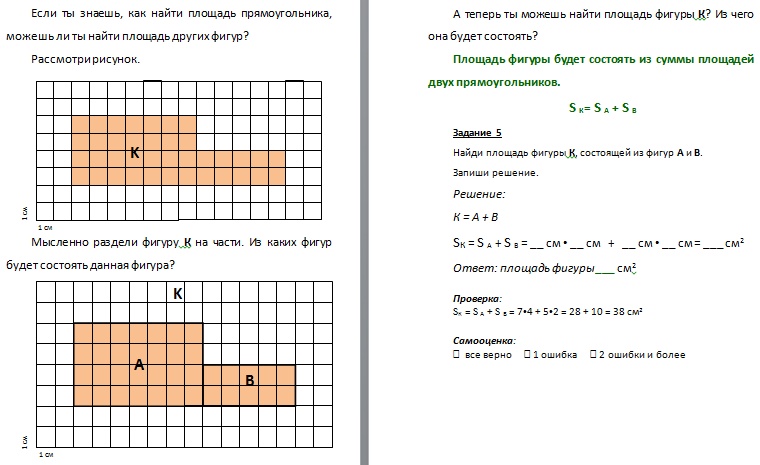 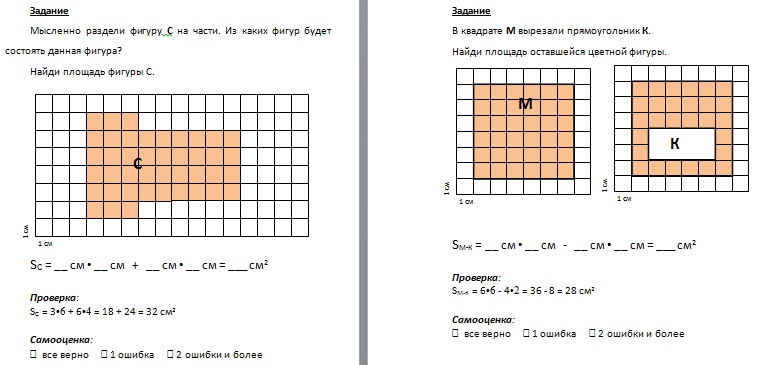 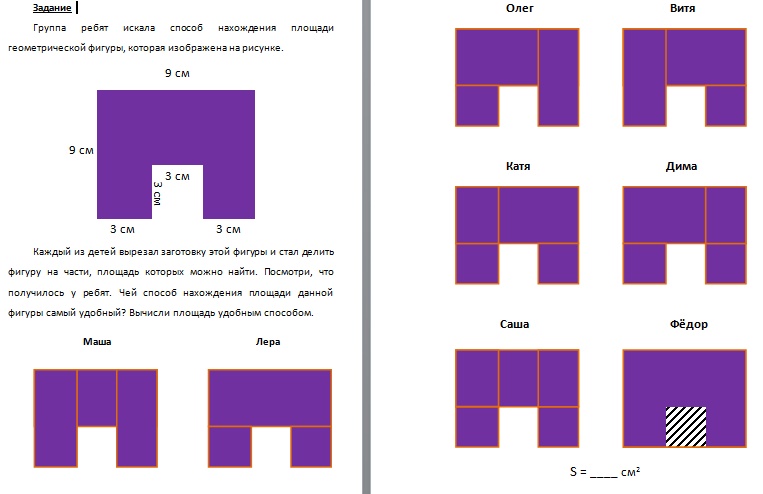 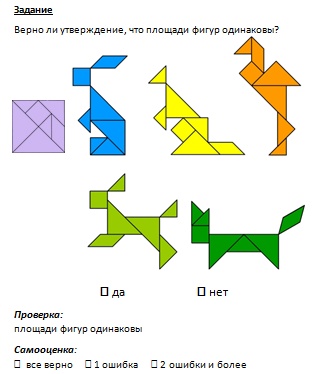 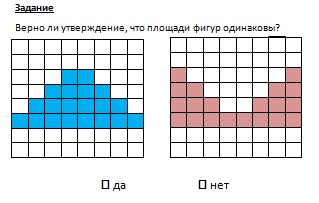 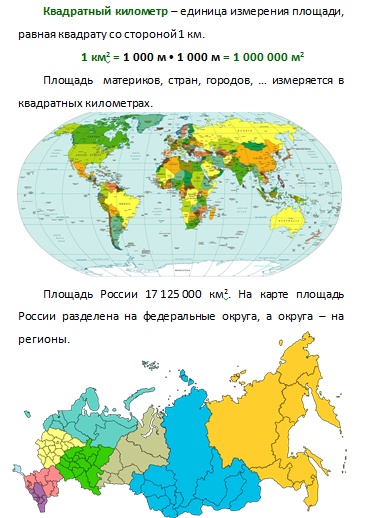 Проект «Площади фигур»
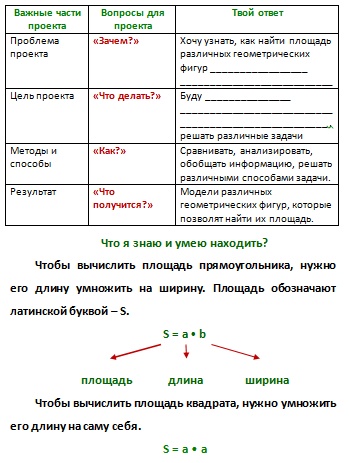 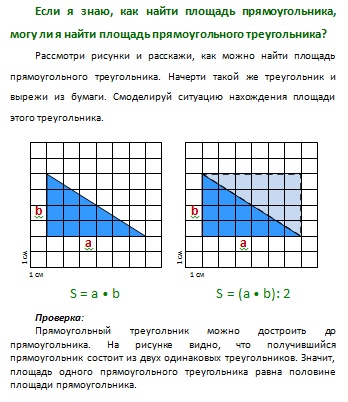 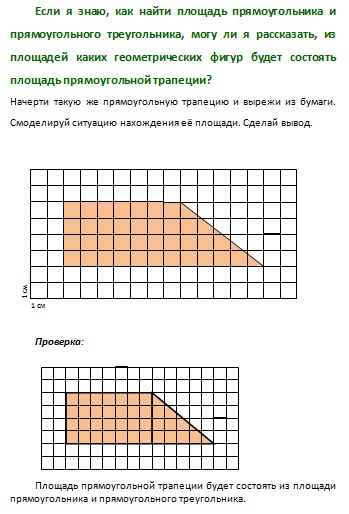 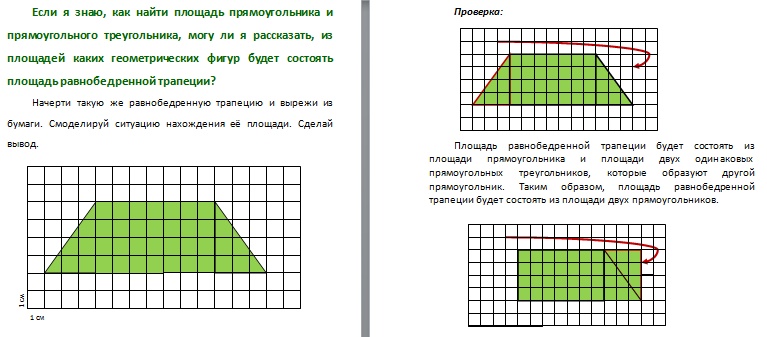 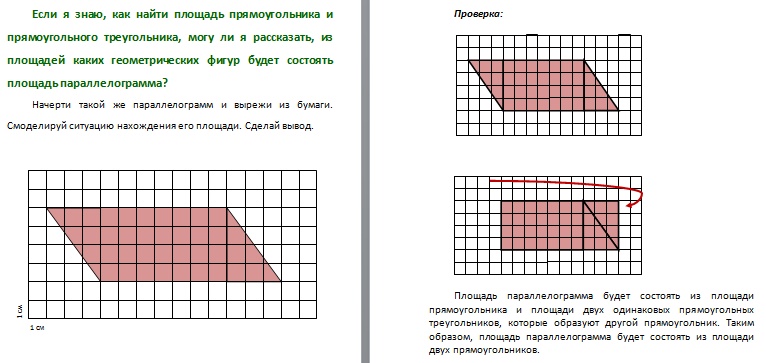 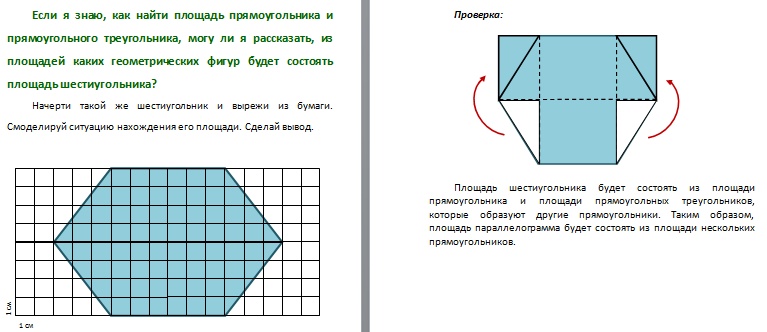 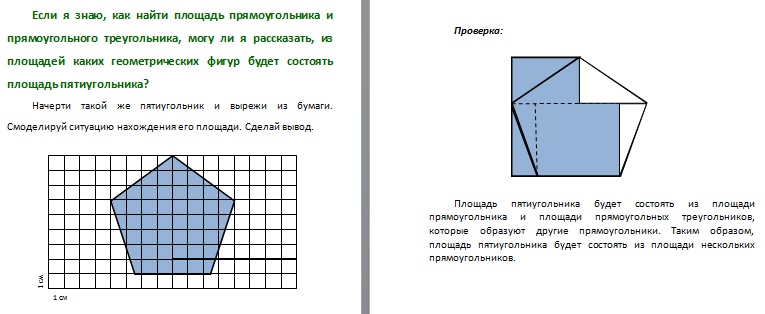 Периметр. Вычисление периметра треугольника, прямоугольника и квадрата, многоугольника
Перейди по ссылке и посмотри видеоурок «Периметр прямоугольника». На уроке ты сможешь сформулировать определение этого понятия, вывести формулу для его вычисления http://interneturok.ru/ru/school/matematika/2-klass/umnozhenie-i-delenie/perimetr-pryamougolnika?seconds=0
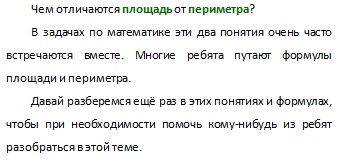 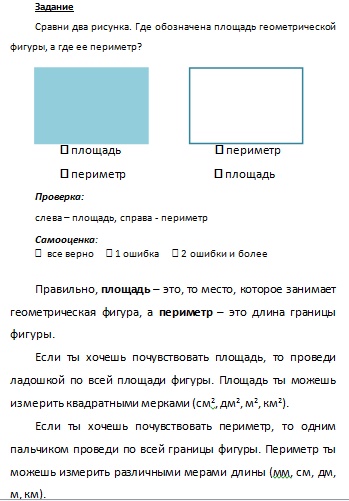 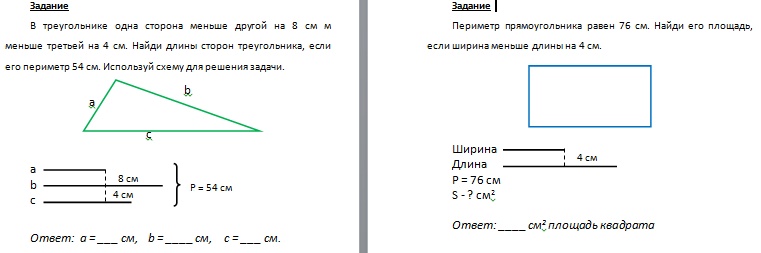 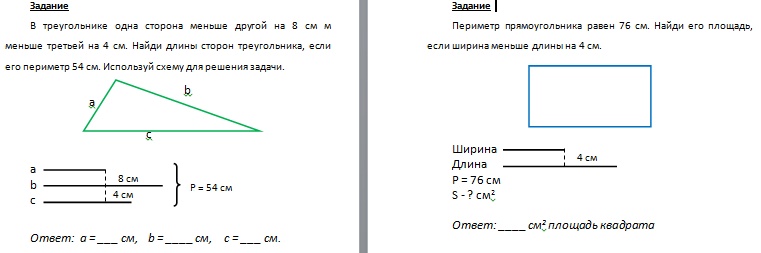 Вместимость (ёмкость, объём). Единицы вместимости (литр). Соотношения между единицами измерения
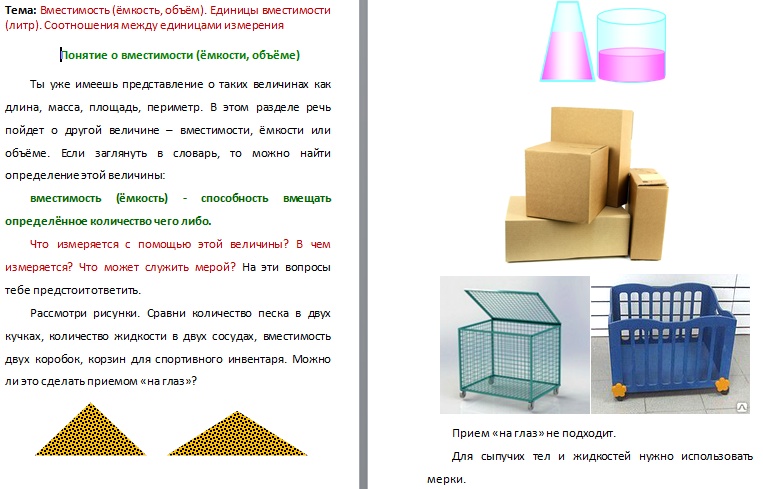 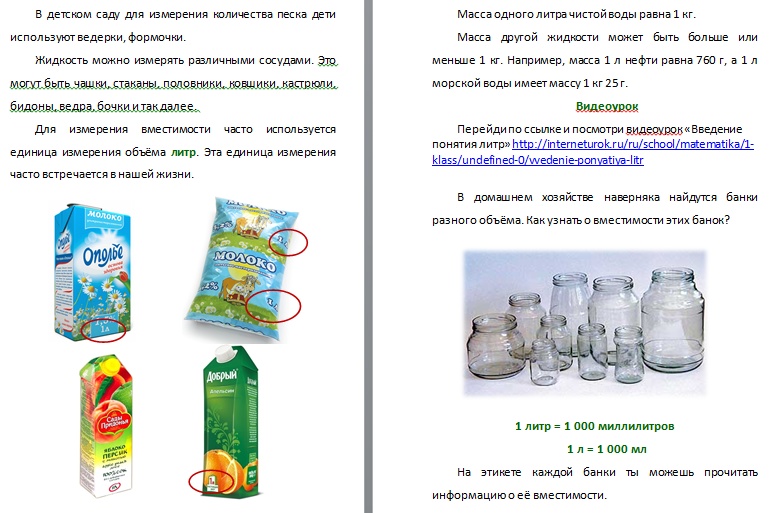 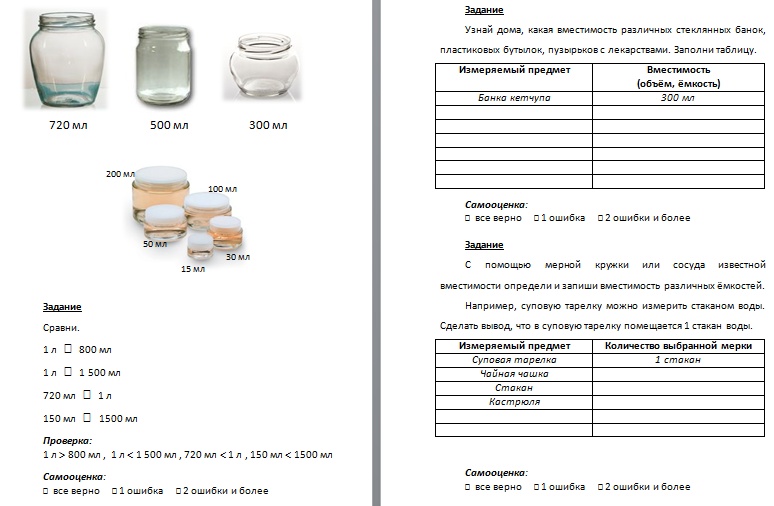 Наливай в сосуд жидкость. Останавливай время. 
Заполни таблице время и уровень жидкости.
http://files.school-collection.edu.ru/dlrstore/e0d9461c-f850-4cbc-88bd-71febfc3e943/sosud_treugolnik.swf .
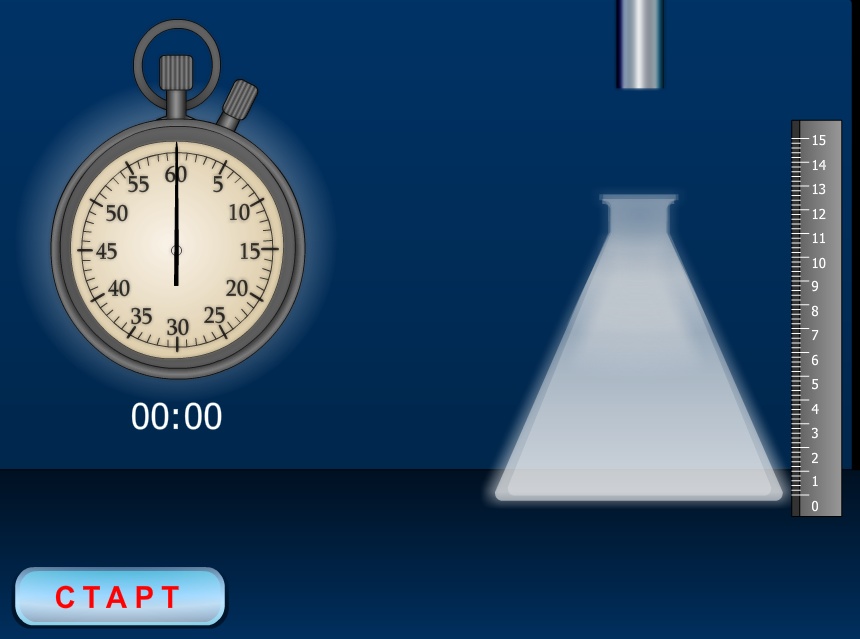 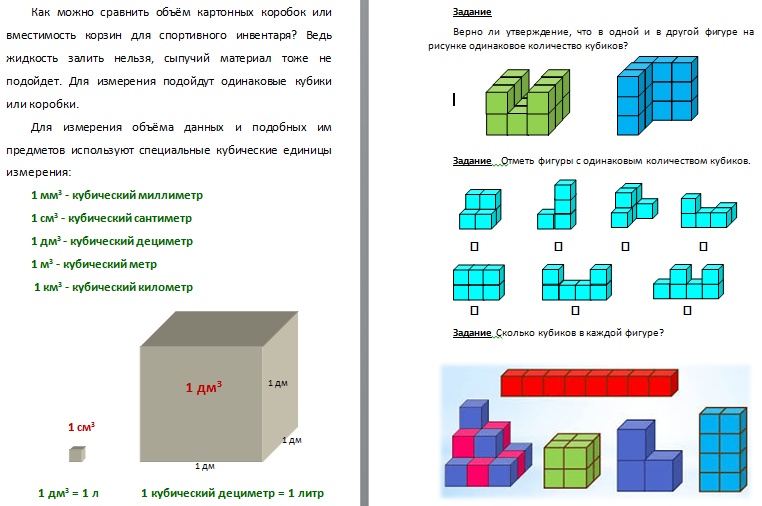 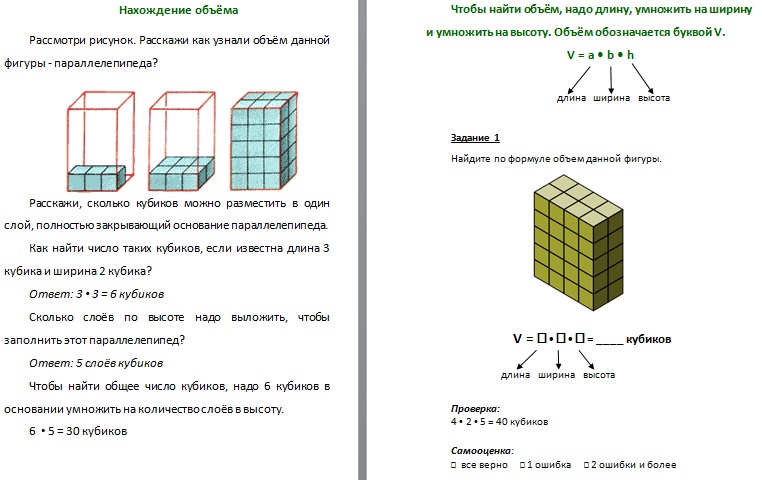 Время. Единицы времени (секунда, минута, час). Соотношения между единицами измерения
Перейди по ссылке и посмотри видеоуроки:
1. Тема урока «Расположение событий по времени» http://interneturok.ru/ru/school/matematika/1-klass/nachalnoe-znakomstvo-s-matematikoj/raspolozhenie-sobytiy-po-vremeni?seconds=0 
2. Тема урока «Час. Минута». На этом уроке ты научишься измерять время, используя такие единицы, как час и минута. Узнаешь историю возникновения часов, рассмотришь модель современных часов, научишься с её помощью определять время.
http://interneturok.ru/ru/school/matematika/2-klass/chisla-ot-1-do-100-slozhenie-i-vychitanie/chas-minuta-2?seconds=0 
3. Тема урока «Единицы времени. Год, месяц, сутки» http://interneturok.ru/ru/school/matematika/3-klass/tema/edinitsy-vremeni-god-mesyats-sutki?seconds=0 
4. Тема урока «Единицы времени. 24-часовое исчисление времени суток» http://interneturok.ru/ru/school/matematika/4-klass/tema-3/edinitsy-vremeni-24-chasovoe-ischislenie-vremeni-sutok?seconds=0
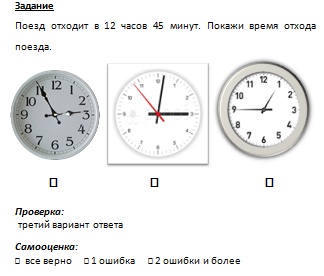 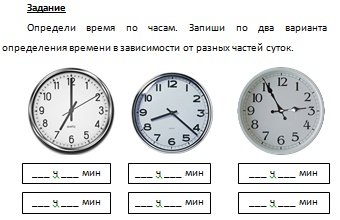 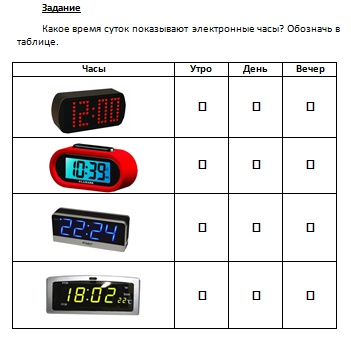 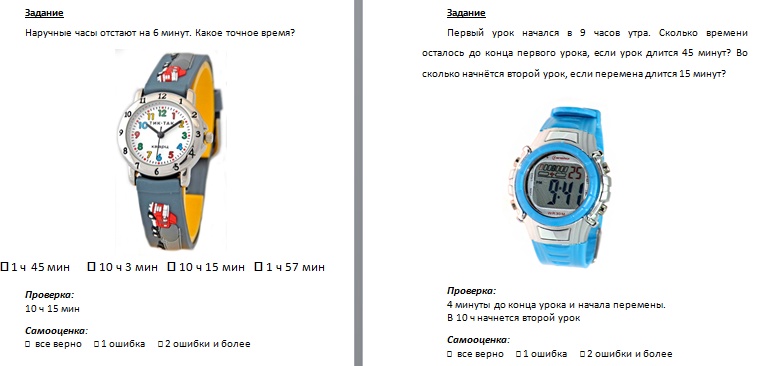 Доля величины (половина, треть, четверть, десятая, сотая, тысячная)
Перейди по ссылке и посмотри видеоуроки
1. Образование и сравнение долей
http://interneturok.ru/ru/school/matematika/3-klass/tema/obrazovanie-i-sravnenie-doley?seconds=0 
2. Задачи на нахождение доли числа и числа по его доле http://interneturok.ru/ru/school/matematika/3-klass/tema/zadachi-na-nahozhdenie-doli-chisla-i-chisla-po-ego-dole?seconds=0
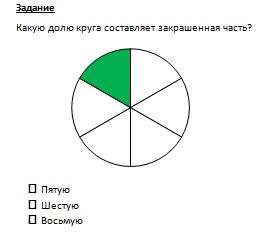 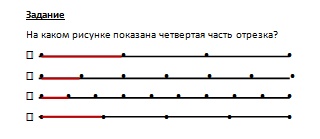 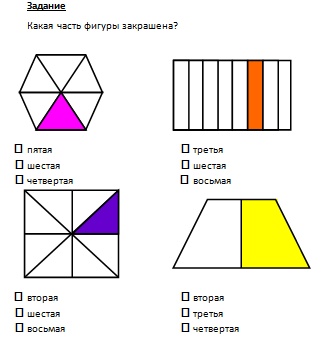 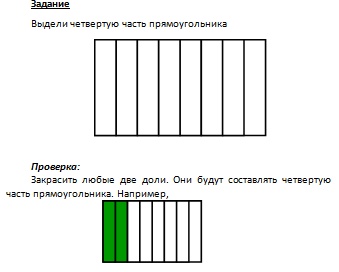 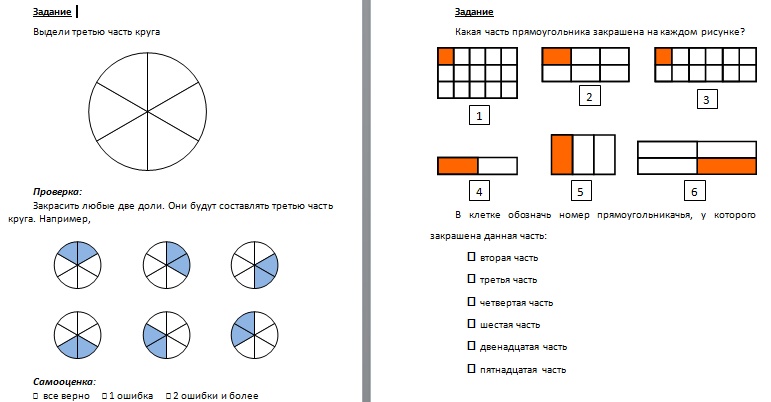 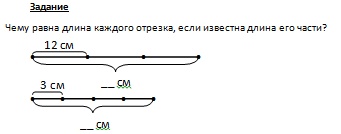 Пространственные отношенияГеометрические фигуры
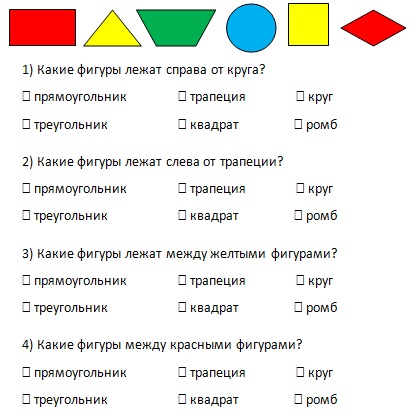 Распознавание и изображение геометрических фигур. Точка, линия (кривая, прямая)
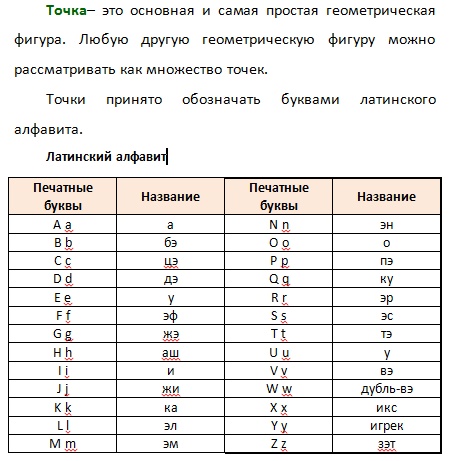 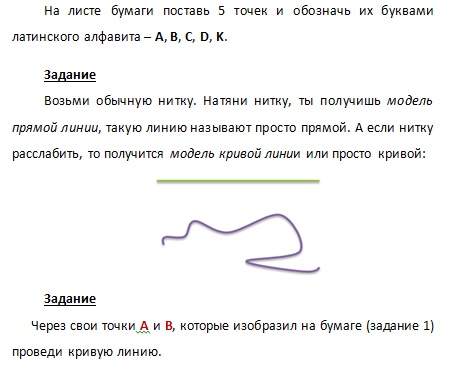 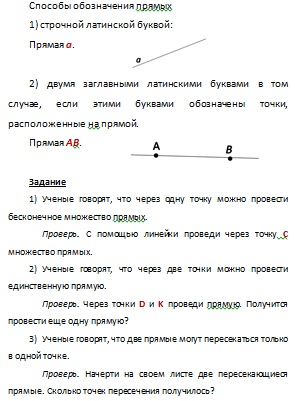 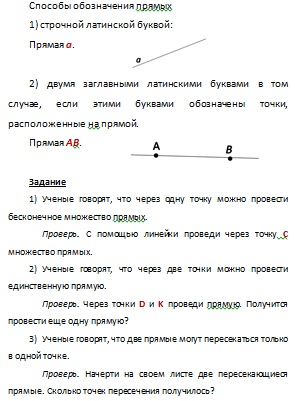 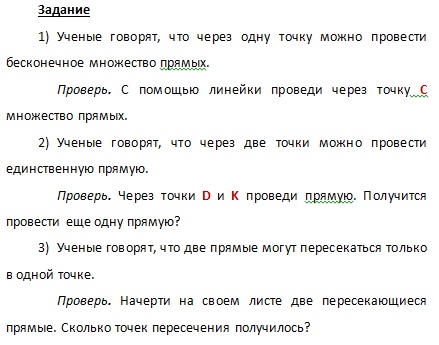 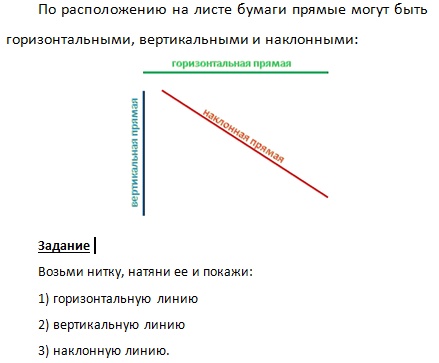 Луч, отрезок, ломаная
Перейди по ссылке и выполни задание http://files.school-collection.edu.ru/dlrstore/f37208d8-af93-4951-99b9-c61b243de856/%5BNS-MATH_2-63-116%5D_%5BIM_127%5D.html
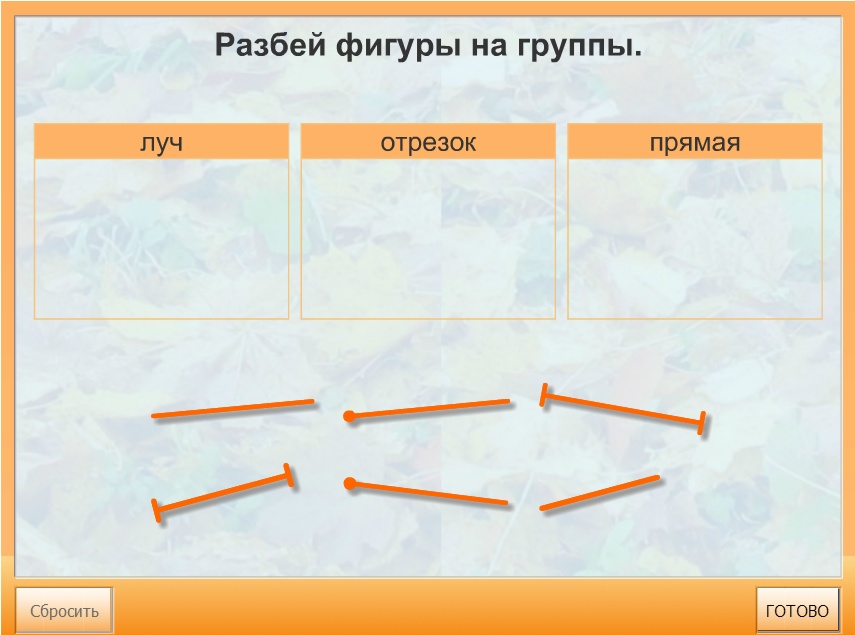 http://files.school-collection.edu.ru/dlrstore/403a9a6a-2895-11dc-8314-0800200c9a66/iz2.swf 

http://files.school-collection.edu.ru/dlrstore/403a9a6b-2895-11dc-8314-0800200c9a66/iz2.swf
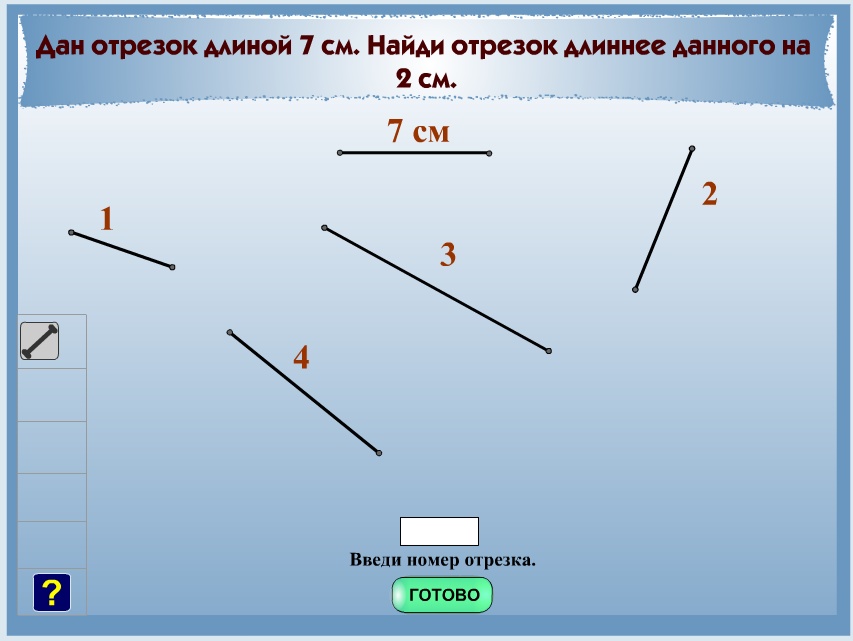 Угол, виды углов
Перейди по ссылке и посмотри видеоурок по теме «Угол. Виды углов» http://interneturok.ru/ru/school/matematika/4-klass/tema-3/ugol-vidy-uglov?seconds=0

Перейди по ссылке и познакомься с различными видами углов:
1. Острый угол 
http://files.school-collection.edu.ru/dlrstore/403a9a31-2895-11dc-8314-0800200c9a66/iz2.swf 
http://files.school-collection.edu.ru/dlrstore/4996b6bf-9e71-11dc-8314-0800200c9a66/iz2.swf   
2. Прямой угол 
http://files.school-collection.edu.ru/dlrstore/4996b6bd-9e71-11dc-8314-0800200c9a66/iz2.swf 
 http://files.school-collection.edu.ru/dlrstore/403a9a33-2895-11dc-8314-0800200c9a66/iz2.swf 
3. Тупой угол 
http://files.school-collection.edu.ru/dlrstore/4996b6be-9e71-11dc-8314-0800200c9a66/iz2.swf 
http://files.school-collection.edu.ru/dlrstore/403a9a32-2895-11dc-8314-0800200c9a66/iz2.swf 
4. Развернутый угол 
http://files.school-collection.edu.ru/dlrstore/4996b6c0-9e71-11dc-8314-0800200c9a66/iz2.swf
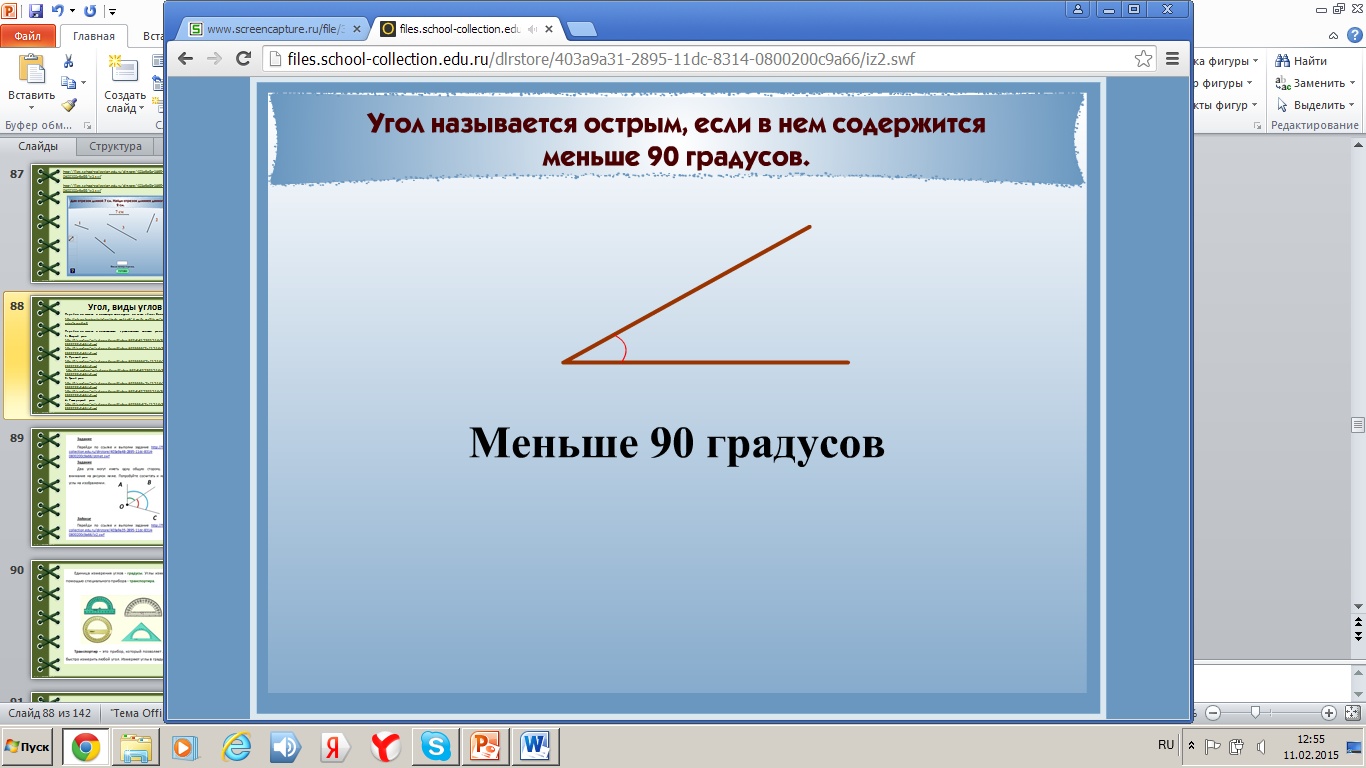 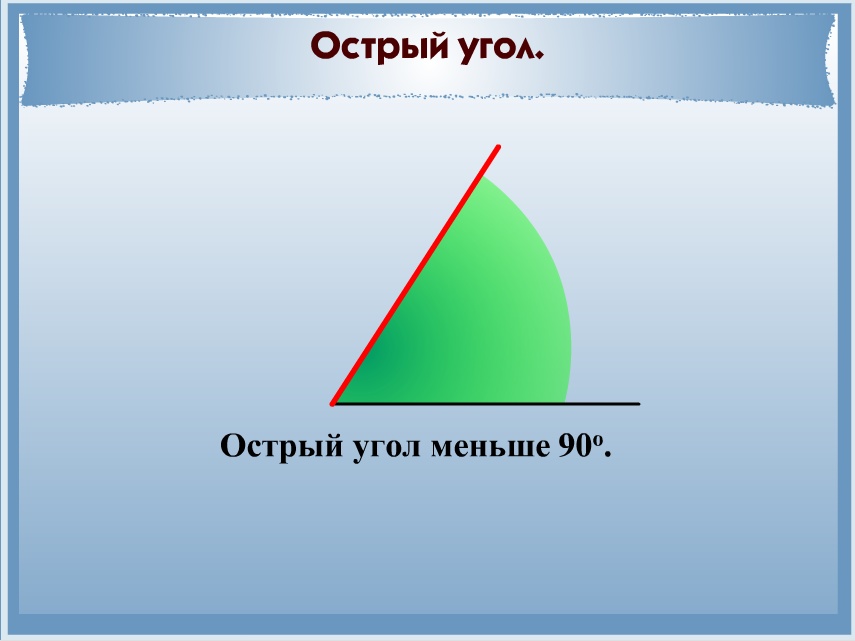 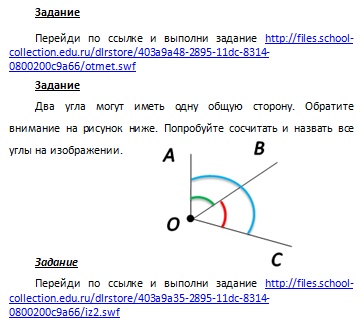 Перейди по ссылке и выполни задание http://files.school-collection.edu.ru/dlrstore/403a9a48-2895-11dc-8314-0800200c9a66/otmet.swf
Перейди по ссылке и выполни заданиеhttp://files.school-collection.edu.ru/dlrstore/403a9a35-2895-11dc-8314-0800200c9a66/iz2.swf
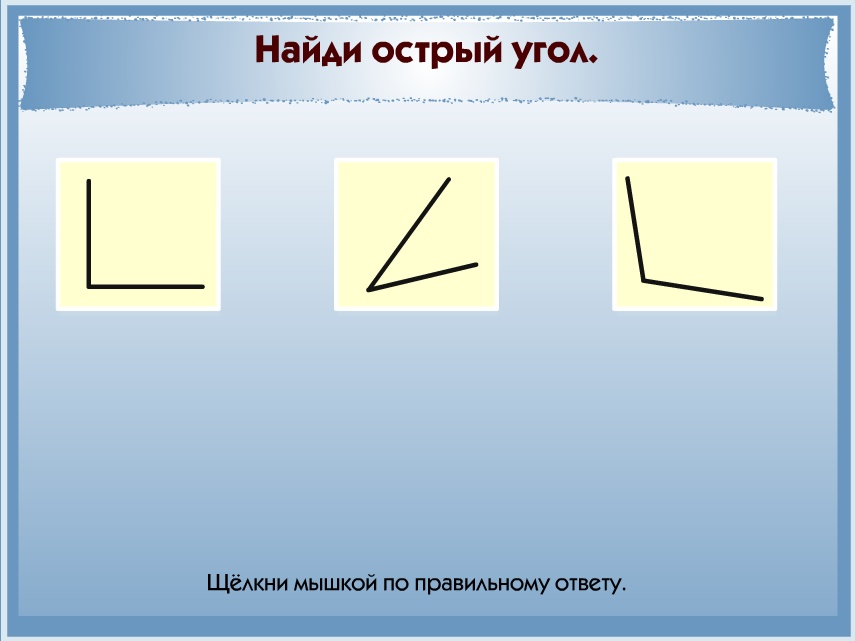 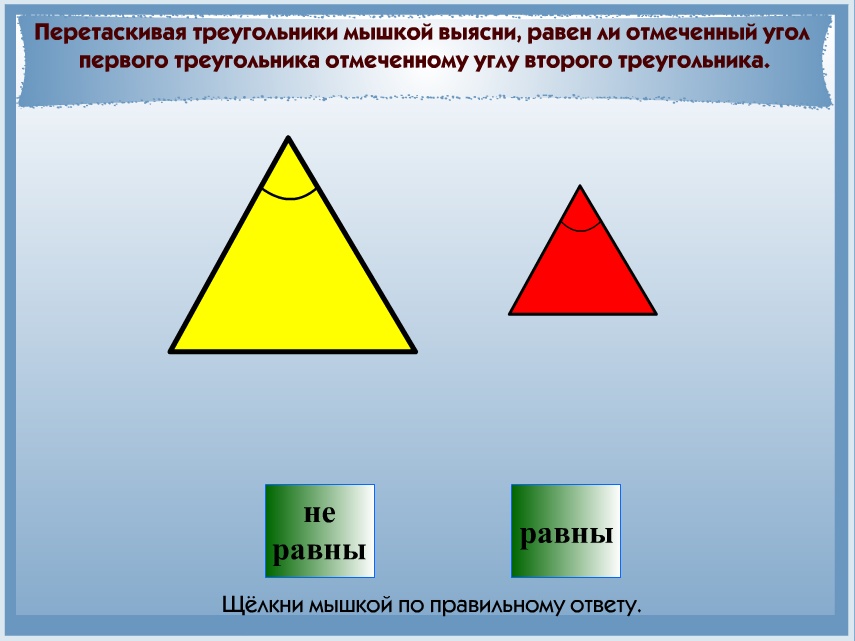 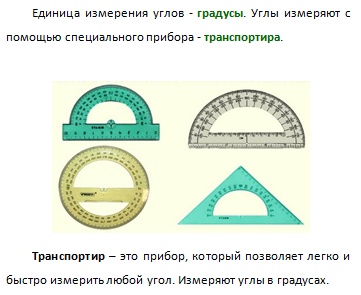 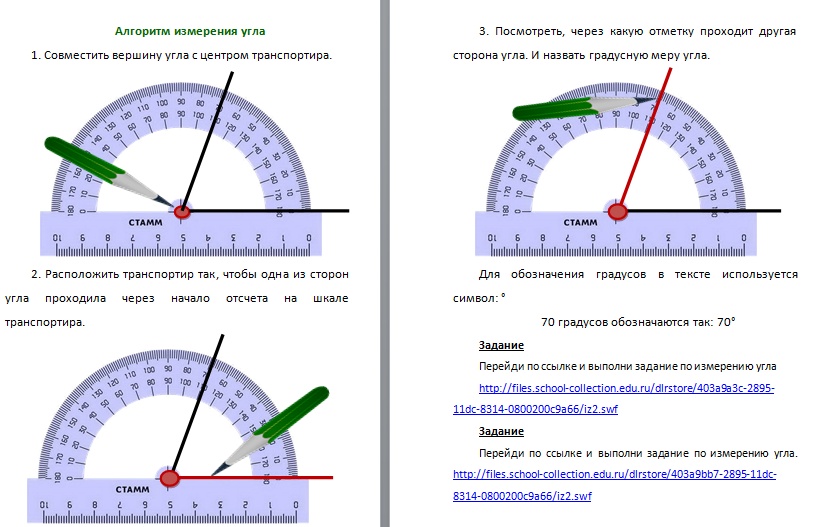 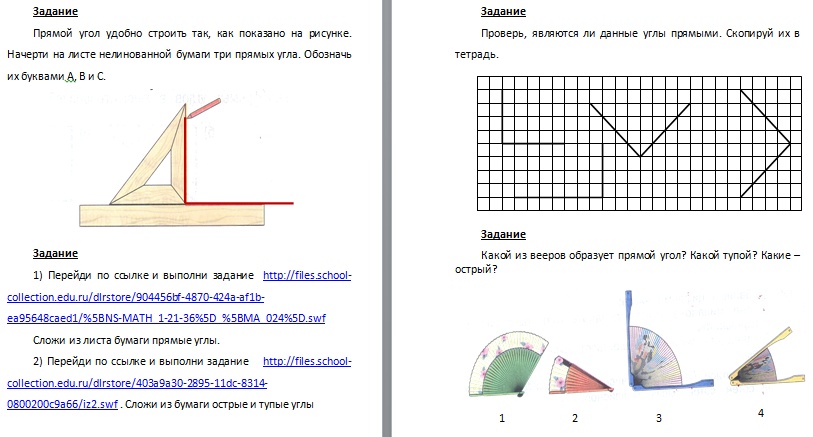 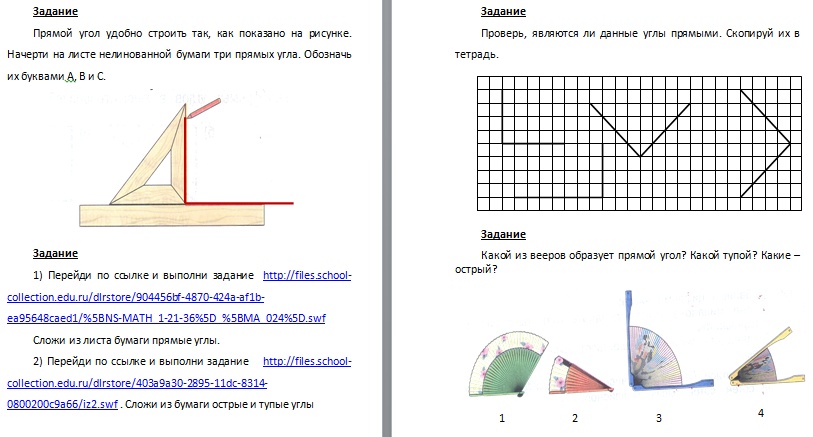 Задание 
1) Перейди по ссылке и выполни задание  http://files.school-collection.edu.ru/dlrstore/904456bf-4870-424a-af1b-ea95648caed1/%5BNS-MATH_1-21-36%5D_%5BMA_024%5D.swf  
Сложи из листа бумаги прямые углы.
2) Перейди по ссылке и выполни задание    http://files.school-collection.edu.ru/dlrstore/403a9a30-2895-11dc-8314-0800200c9a66/iz2.swf . Сложи из бумаги острые и тупые углы
Задание  Перейди по ссылке и выполни задание
http://files.school-collection.edu.ru/dlrstore/403a9a3b-2895-11dc-8314-0800200c9a66/iz2.swf  
Задание  Перейди по ссылке и выполни задание
http://files.school-collection.edu.ru/dlrstore/4996b6c1-9e71-11dc-8314-0800200c9a66/pohog.swf 
Задание  Перейди по ссылке и выполни задание
http://files.school-collection.edu.ru/dlrstore/403a9a3a-2895-11dc-8314-0800200c9a66/iz2.swf
Задание  Перейди по ссылке и выполни задание
http://files.school-collection.edu.ru/dlrstore/403a9a38-2895-11dc-8314-0800200c9a66/iz2.swf
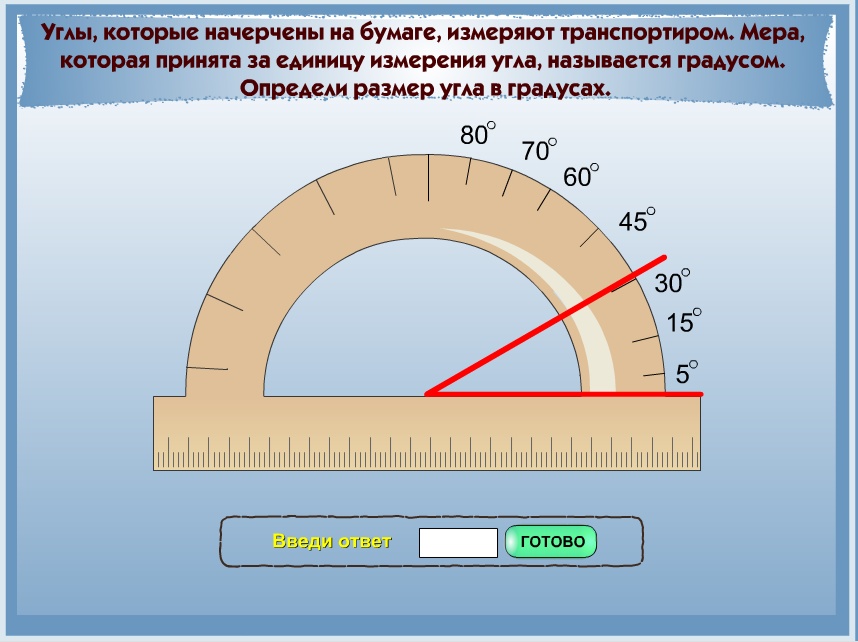 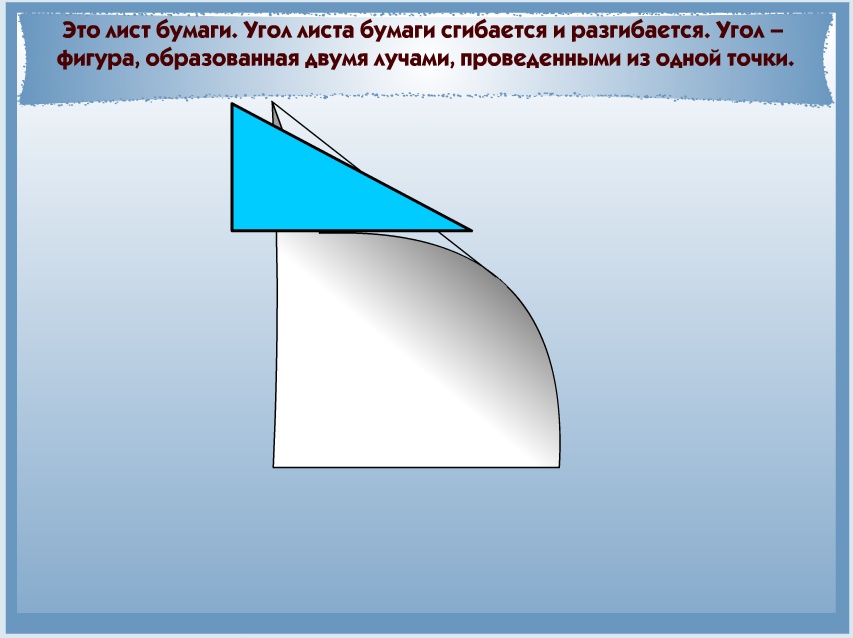 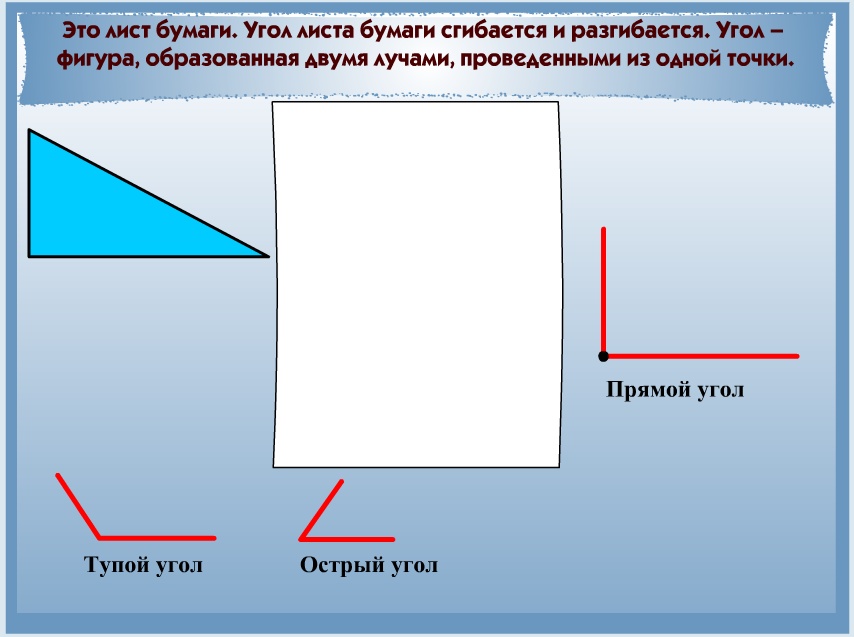 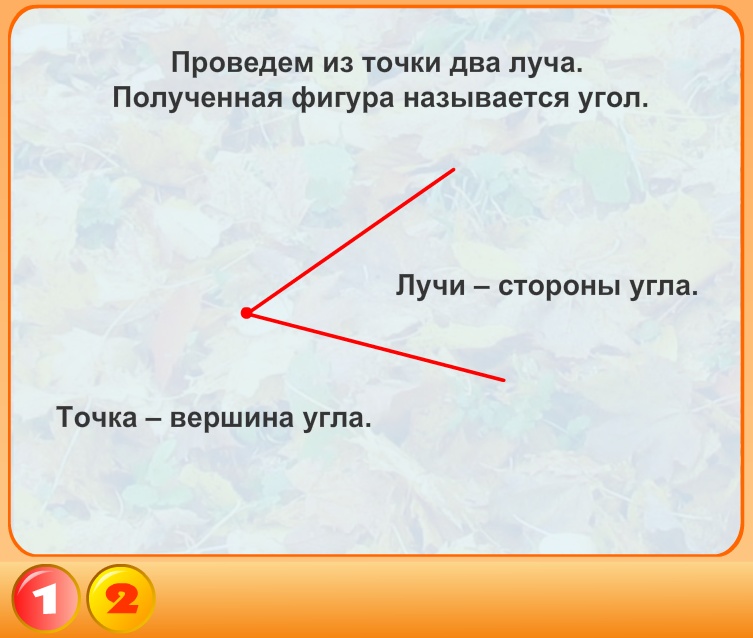 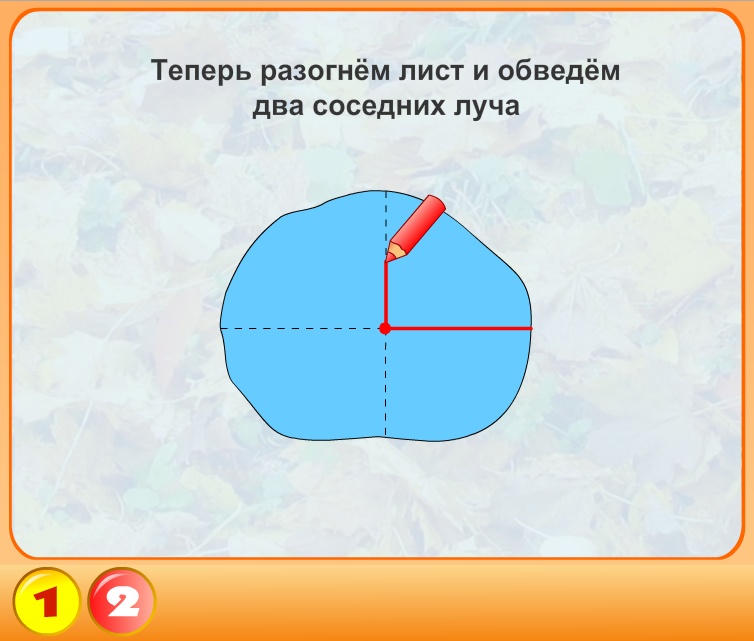 Прямоугольник. Квадрат
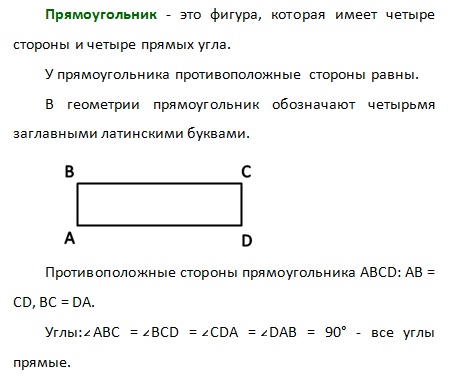 Задание  
Перейди по ссылке и выполни задание http://files.school-collection.edu.ru/dlrstore/8b55c7b9-482a-4ad3-ae91-b20e0a9cb96c/%5BNS-MATH_1-21-36%5D_%5BMA_025%5D.swf

Задание 
Перейди по ссылке и выполни задание http://files.school-collection.edu.ru/dlrstore/60903e8d-3cfc-450d-bebb-ed0c62af6bdc/%5BNS-MATH_1-92-100%5D_%5BIM_082%5D.html

Задание 
Перейди по ссылке и выполни задание
http://files.school-collection.edu.ru/dlrstore/88c2a65a-971f-47b5-8fd1-d38b571cda0c/%5BNNSCH_2-5%5D_%5BIH_T-1%5D.html

Перейди по ссылке и посмотри видеоурок по теме «Свойства диагоналей прямоугольника» http://interneturok.ru/ru/school/matematika/4-klass/tema-3/svoystva-diagonaley-pryamougolnika?seconds=0
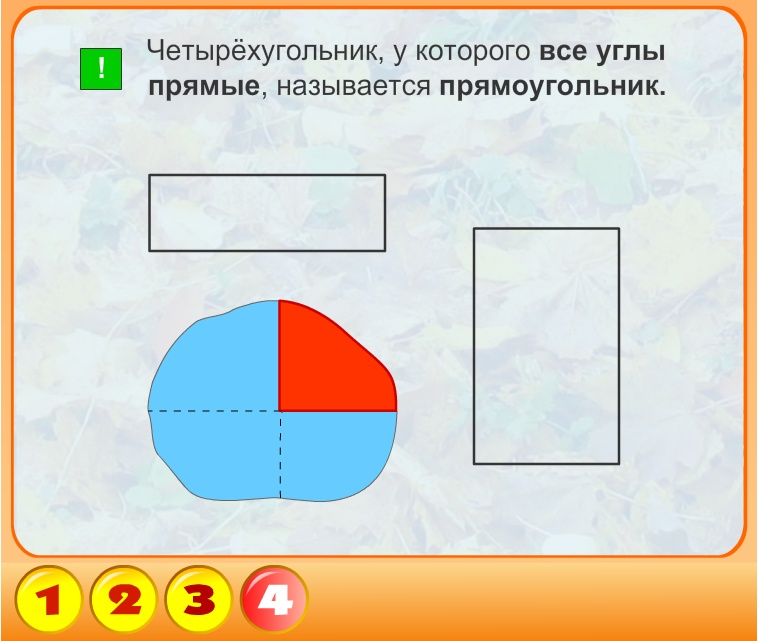 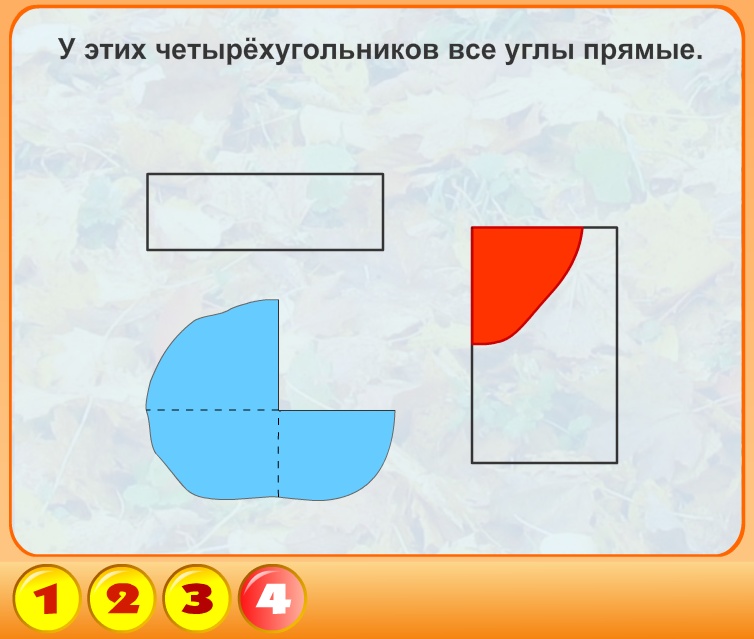 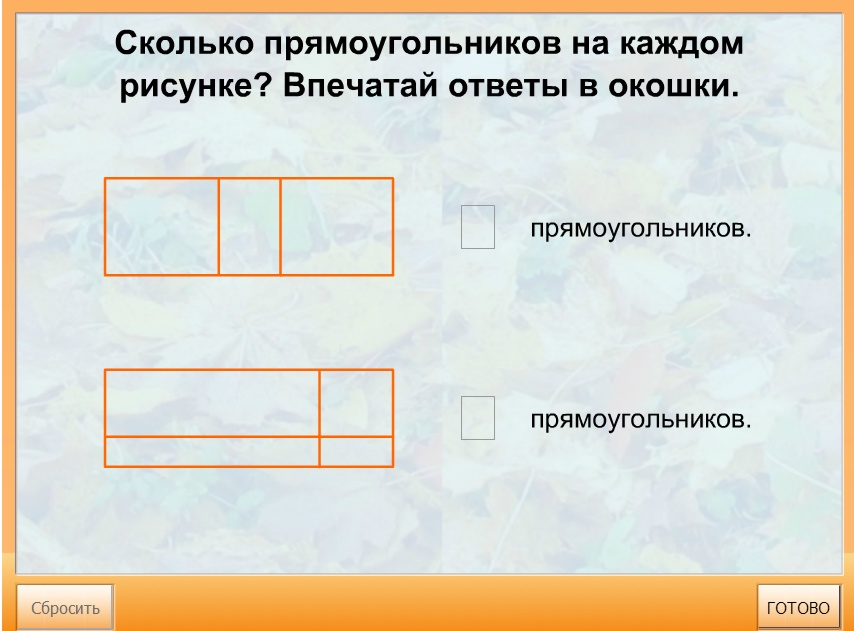 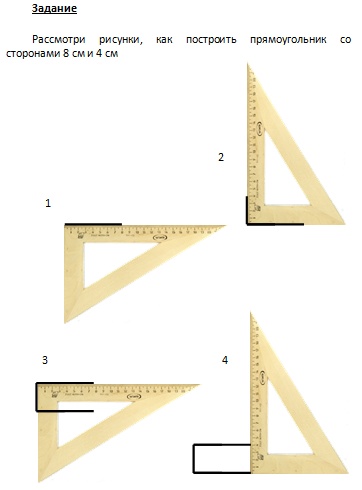 Перейди по ссылке и посмотри видеоурок по теме «Свойства диагоналей квадрата»
http://interneturok.ru/ru/school/matematika/4-klass/tema-3/svoystva-diagonaley-kvadrata?seconds=0
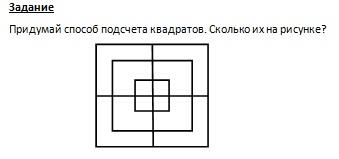 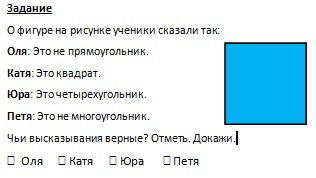 Треугольник
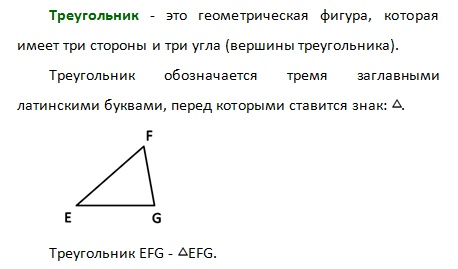 Виды треугольников. Перейди по ссылке http://files.school-collection.edu.ru/dlrstore/4996b6c9-9e71-11dc-8314-0800200c9a66/iz2.swf
Задание 
Перейди посылке и выполни задание
http://files.school-collection.edu.ru/dlrstore/45559bb2-2895-11dc-8314-0800200c9a66/iz2.swf 
Задание 
Перейди посылке и выполни задание http://files.school-collection.edu.ru/dlrstore/9087ce09-0bc6-43b1-bbd5-d1e8060fed4c/%5BNS-MATH_3-98-116%5D_%5BIM_118%5D.html
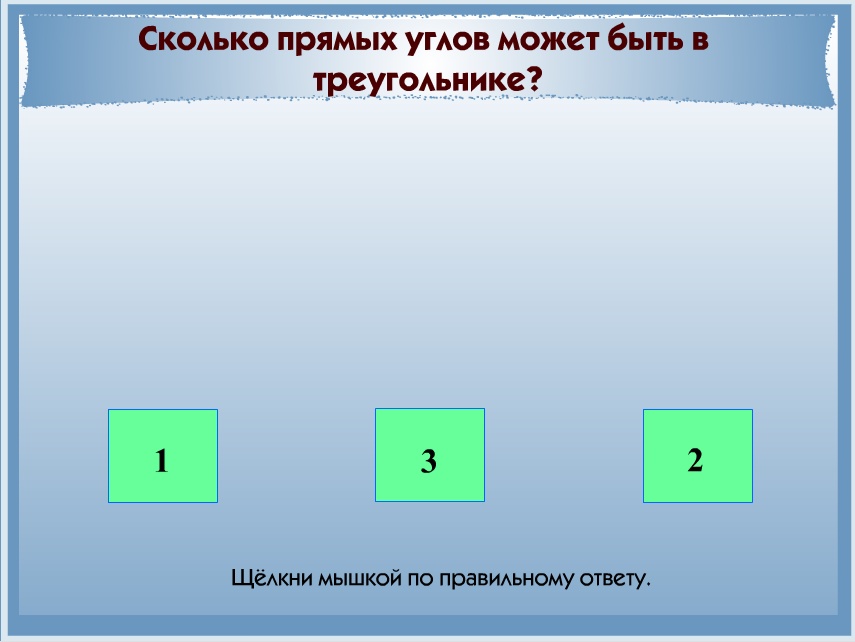 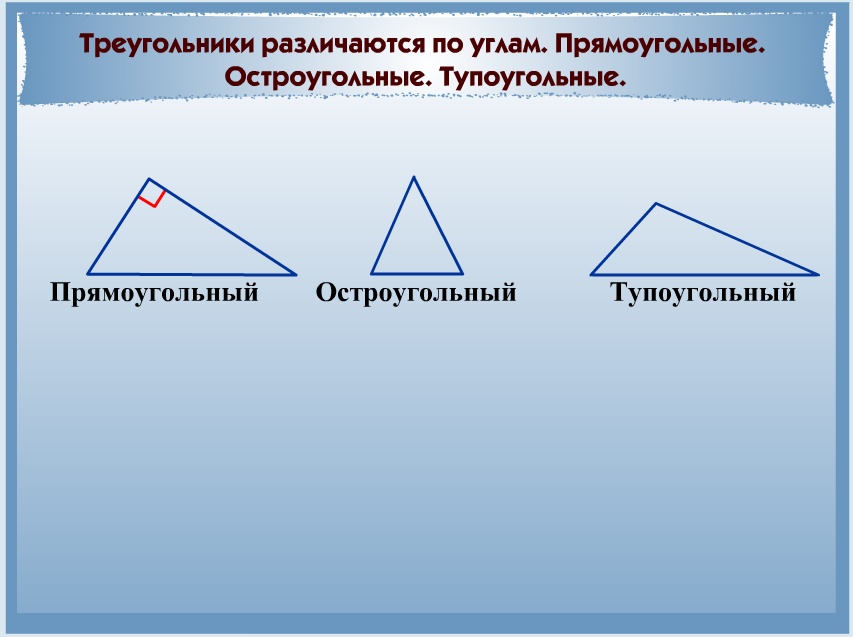 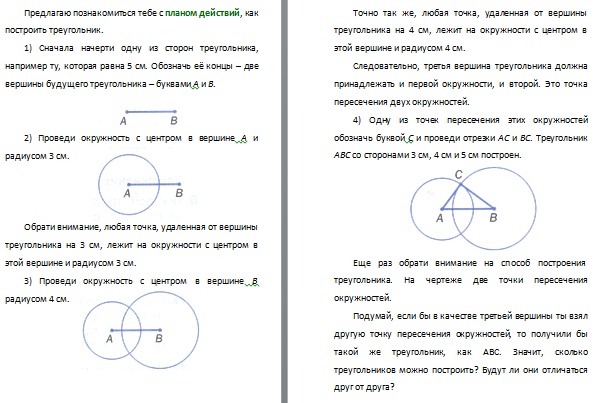 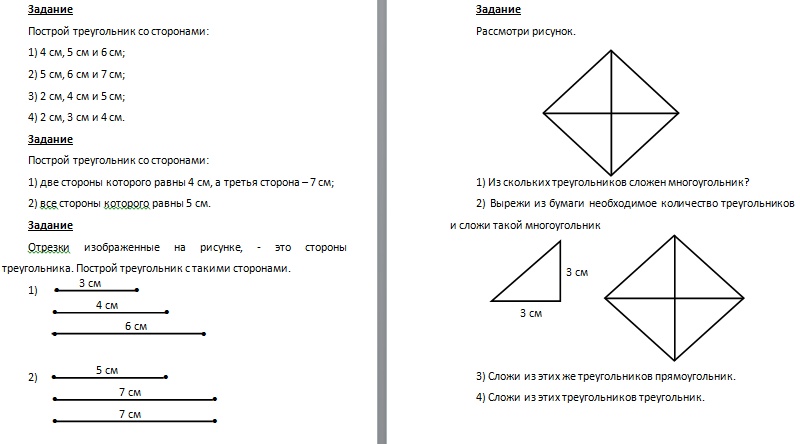 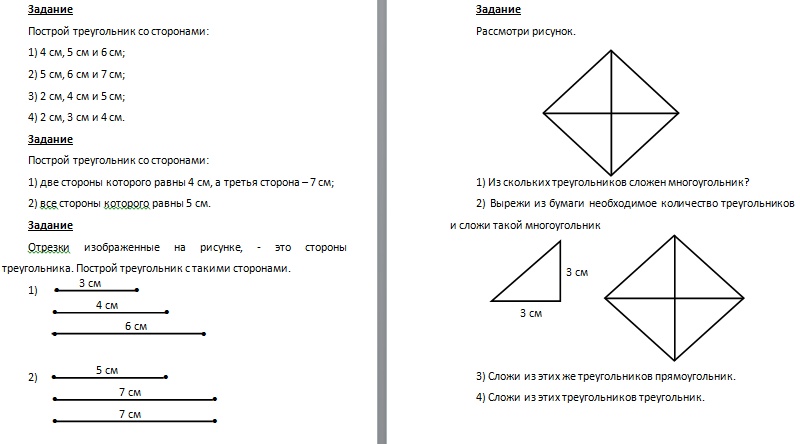 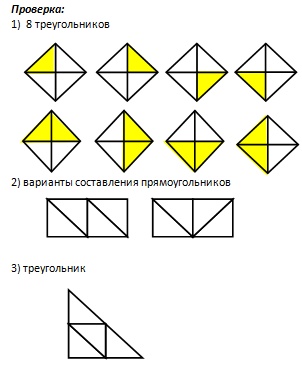 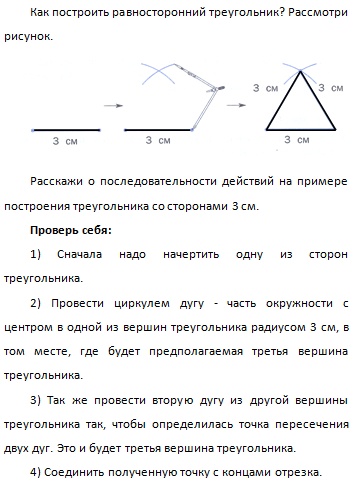 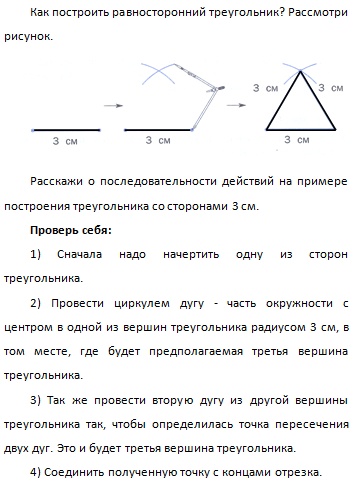 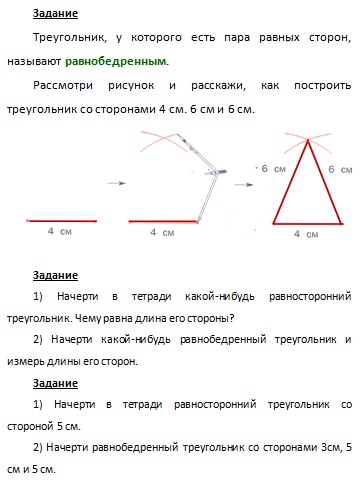 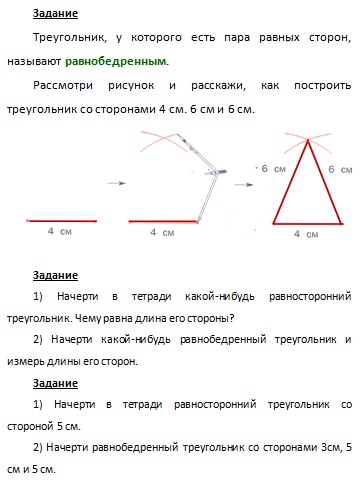 Многоугольники
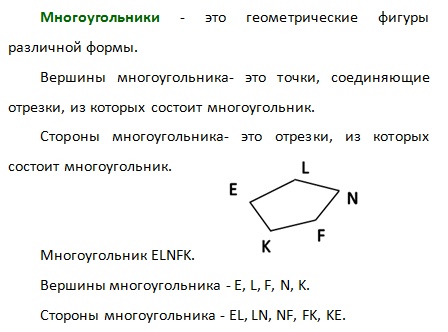 Задание
Перейди по ссылке и выполни задание http://files.school-collection.edu.ru/dlrstore/403a9a34-2895-11dc-8314-0800200c9a66/iz2.swf
Многоугольники
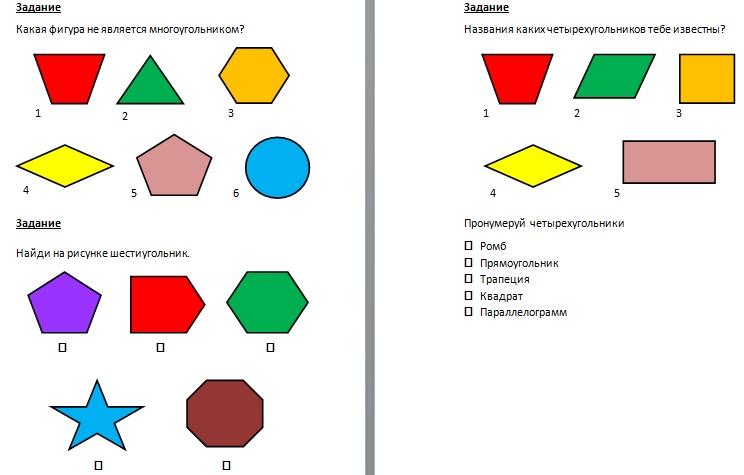 Задание
Перейди по ссылке и выполни задание http://files.school-collection.edu.ru/dlrstore/403a9a34-2895-11dc-8314-0800200c9a66/iz2.swf
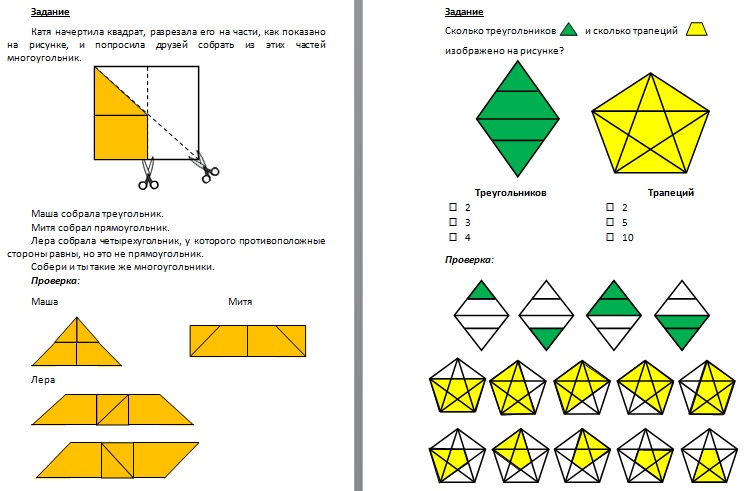 Окружность
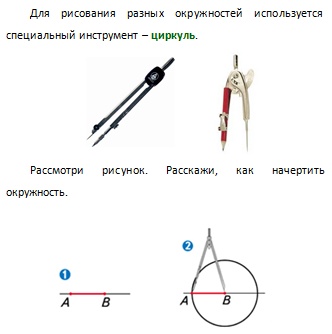 Перейди по ссылке, познакомься с понятиями «окружность», «центр», «радиус», как начертить окружность: http://files.school-collection.edu.ru/dlrstore/f0e968e5-6a15-4e5c-8709-a997eaf8e881/%5BNS-MATH_2-63-116%5D_%5BMA_105%5D.swf . 
Познакомься с понятиями окружность и круг 
http://files.school-collection.edu.ru/dlrstore/1dc69ad3-7d44-4e75-8440-6950f1dd98b2/%5BNS-MATH_2-63-116%5D_%5BMA_106%5D.swf
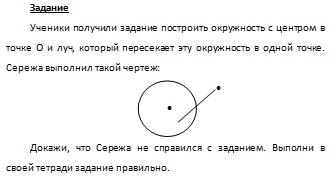 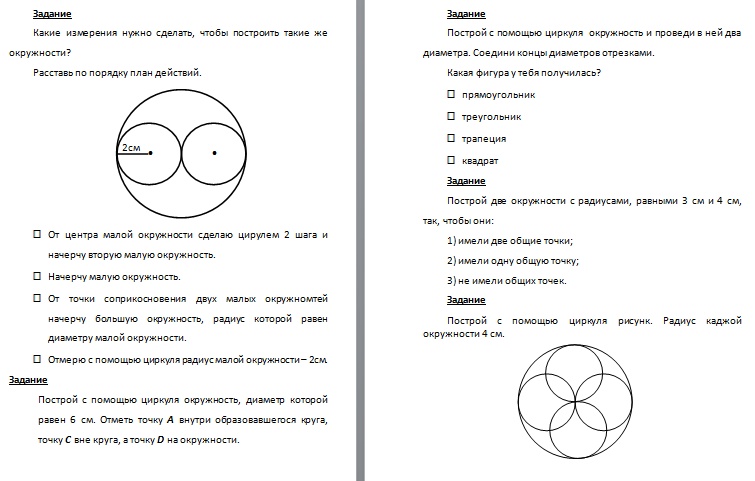 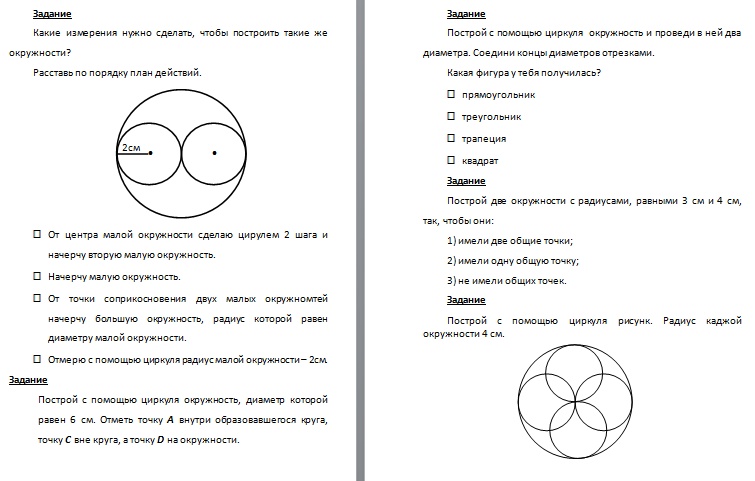 Геометрические формы в окружающем мире. Геометрические тела
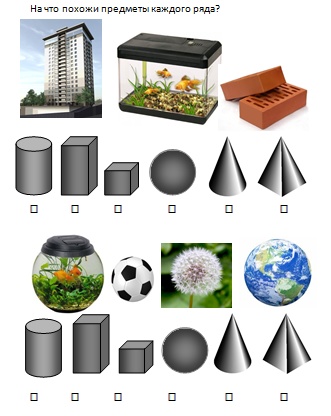 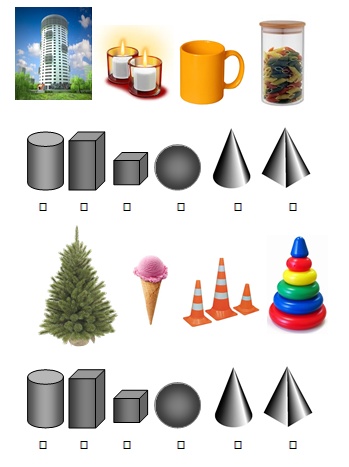 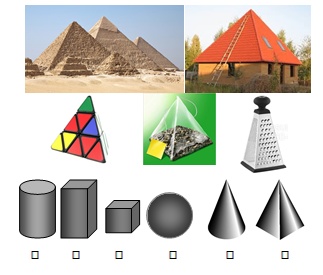 Назови, на какие плоские фигуры похожи объемные тела
http://files.school-collection.edu.ru/dlrstore/670433bd-69f1-4ff7-b9d4-daffa786ff70/%5BNS-MATH_2-06-27%5D_%5BTQ_031%5D.html
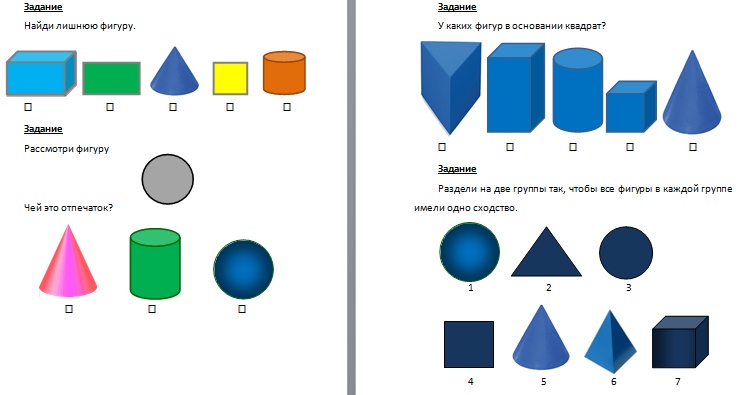 Прямоугольный параллелепипед
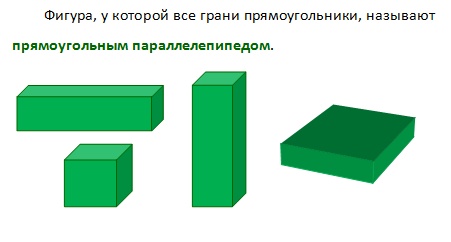 Распознавание и называние геометрических тел: куб, шар, параллелепипед, пирамида, цилиндр, конус. Соотнесение реальных объектов с моделями геометрических тел
Перейди по ссылке и выполни задание. Плоские и объемные фигуры http://files.school-collection.edu.ru/dlrstore/80c8f932-b6ca-48d2-82bb-fbd0ed7d3f5b/%5BNS-MATH_2-63-116%5D_%5BIM_131%5D.html
Перейди по ссылке и познакомься с параллелепипедом, его вершинами, ребрами, гранями. 
http://files.school-collection.edu.ru/dlrstore/688b0749-4968-4be2-9a31-538bc92bb9cd/%5BNS-MATH_3-10-34%5D_%5BMA_015%5D.swf

Перейди по ссылке и выполни задание.
1)  Сколько вершин у прямоугольного параллелепипеда?
http://files.school-collection.edu.ru/dlrstore/403a9b0e-2895-11dc-8314-0800200c9a66/iz2.swf 
2)  Сколько граней у прямоугольного параллелепипеда?
http://files.school-collection.edu.ru/dlrstore/403a9b0c-2895-11dc-8314-0800200c9a66/iz2.swf 
3)  Сколько ребер у прямоугольного параллелепипеда?
http://files.school-collection.edu.ru/dlrstore/403a9b0d-2895-11dc-8314-0800200c9a66/iz2.swf
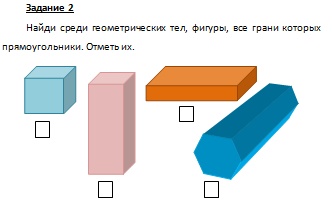 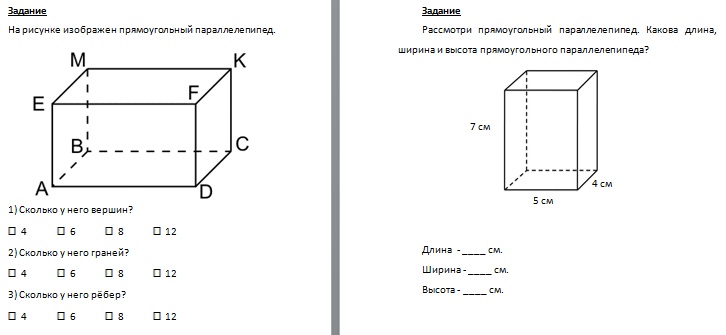 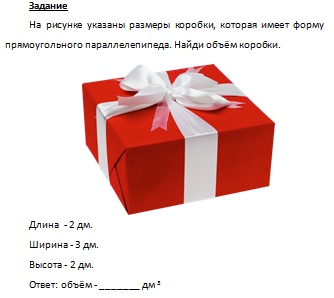 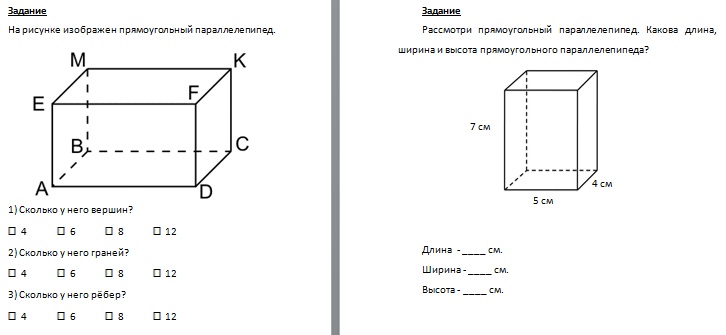 Перейди по ссылке и познакомься с разверткой прямоугольного параллелепипеда http://files.school-collection.edu.ru/dlrstore/403a9b0f-2895-11dc-8314-0800200c9a66/iz2.swf 
Определи развертку прямоугольного параллелепипеда
http://files.school-collection.edu.ru/dlrstore/403a9b0b-2895-11dc-8314-0800200c9a66/iz2.swf
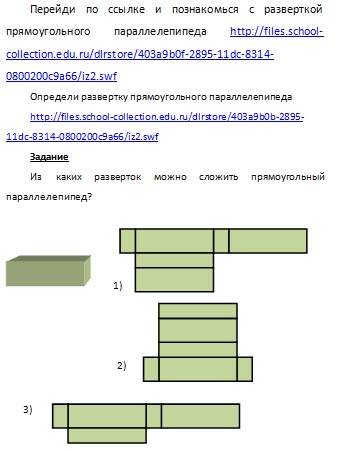 Перейди оп ссылке и познакомься с кубом http://files.school-collection.edu.ru/dlrstore/403a9b15-2895-11dc-8314-0800200c9a66/iz2.swf
Перейди по ссылке, рассмотри развертку куба. Что можно сказать про грани куба? http://files.school-collection.edu.ru/dlrstore/403a9b16-2895-11dc-8314-0800200c9a66/iz2.swf
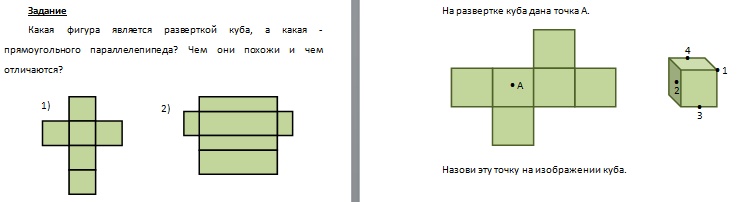 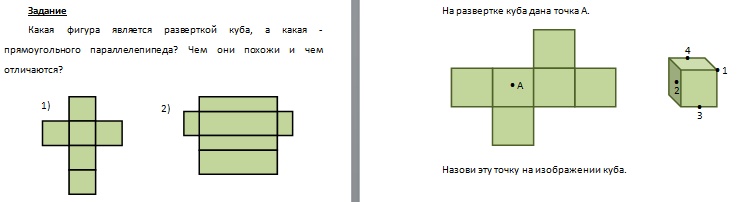 Пирамида
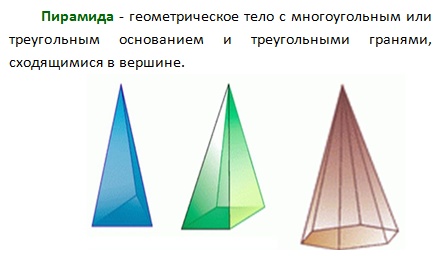 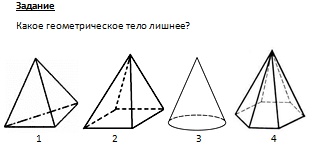 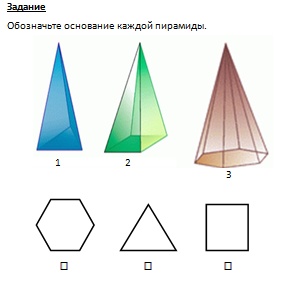 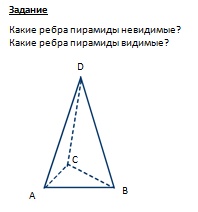 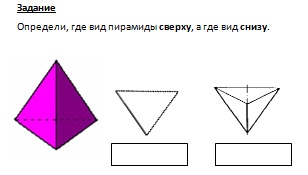 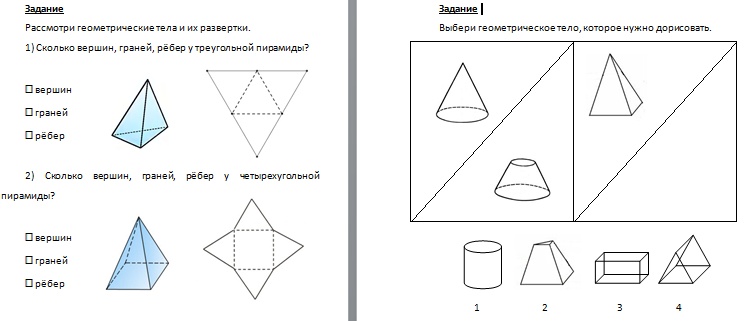 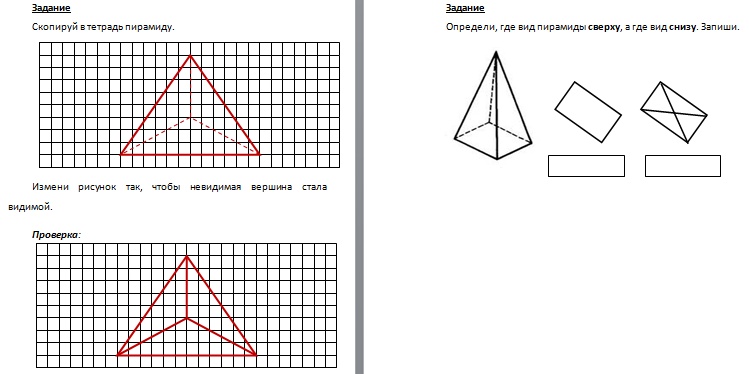 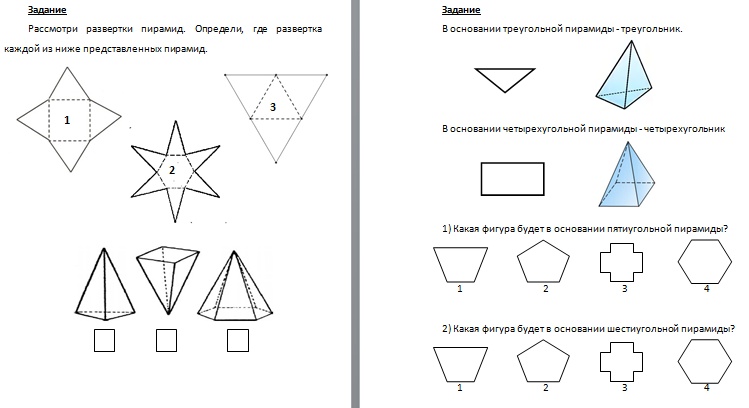 Цилиндр
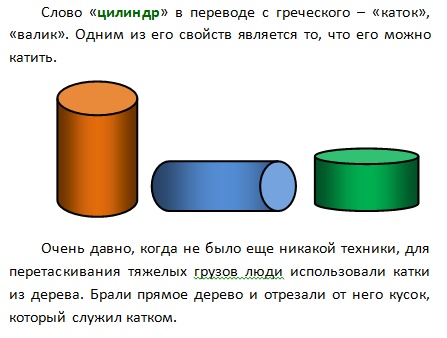 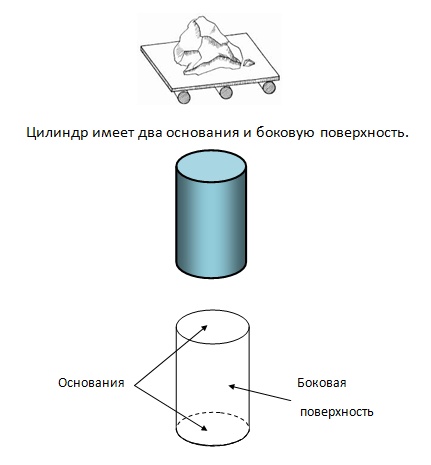 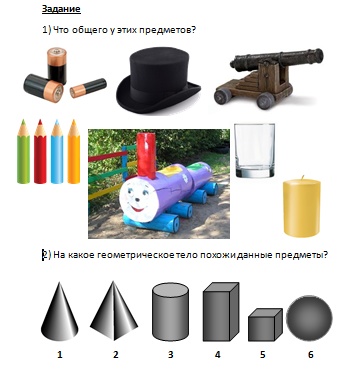 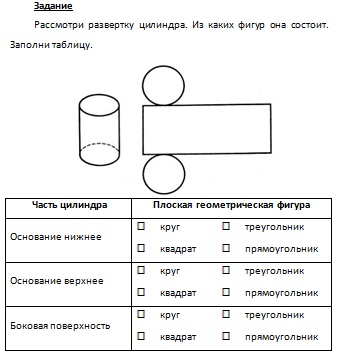 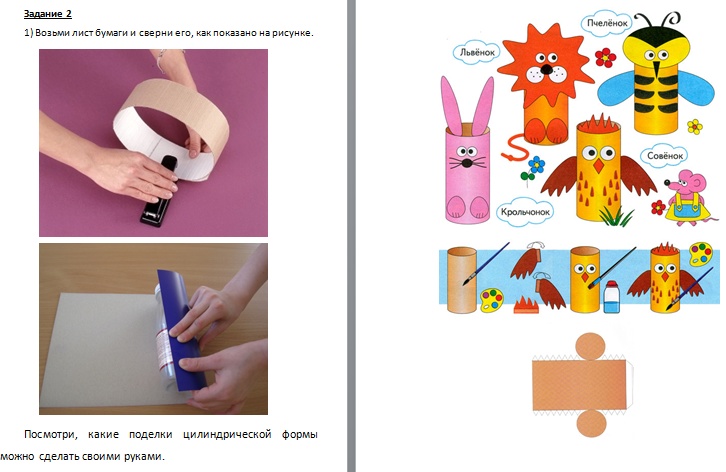 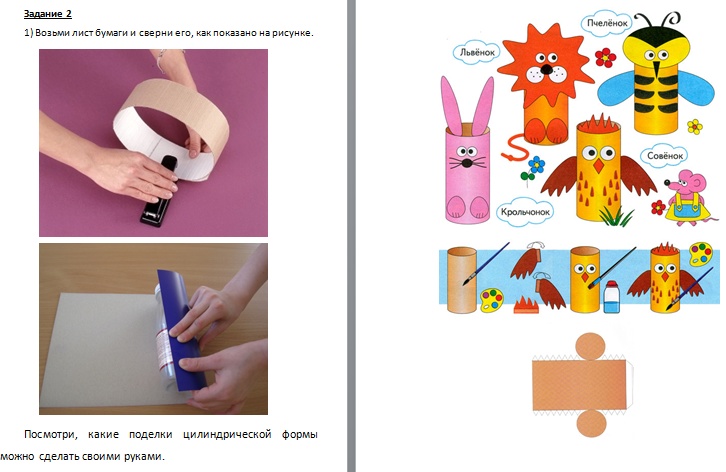 Конус
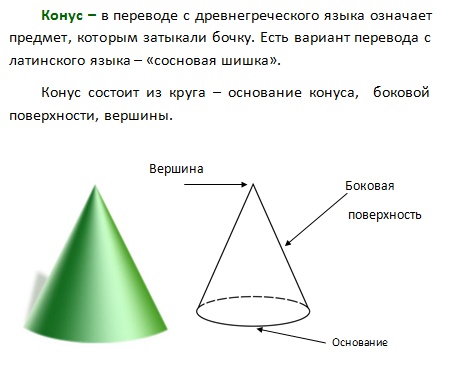 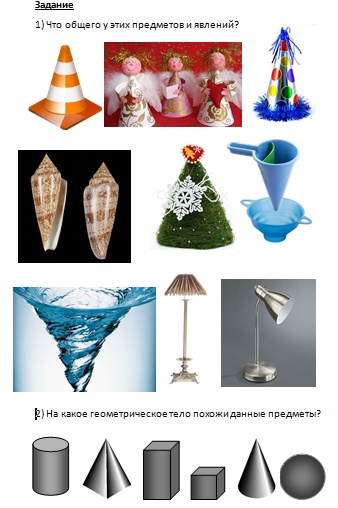 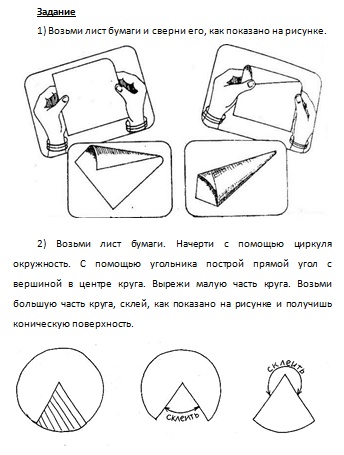 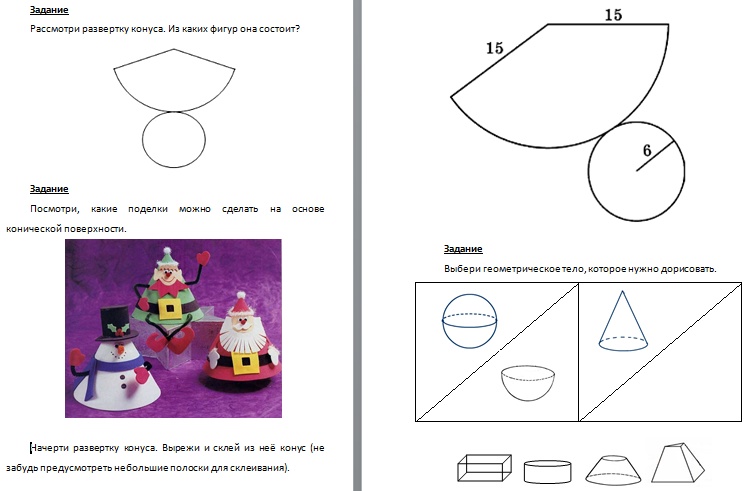 Шар
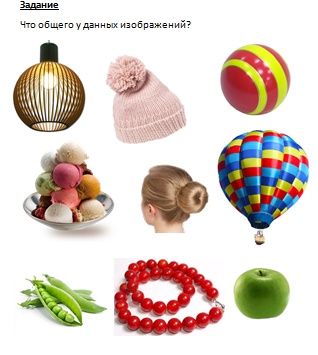 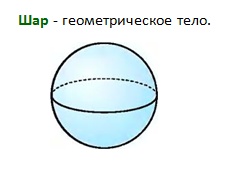 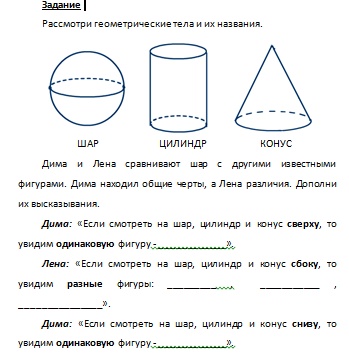 Пройди по ссылке и выполни задание. 
Геометрические тела (шар, конус, цилиндр) http://files.school-collection.edu.ru/dlrstore/5bd7a4fe-82f0-435c-9a55-0c5575de484e/sfera_konus_cilindr.swf
 
Пройди по ссылке и выполни задание. 
Геометрические тела (шар, конус, призма, пирамида) http://files.school-collection.edu.ru/dlrstore/9fe7d2f0-8423-44e5-8590-3d6bfacf33cd/zadanie5.swf 

Пройди по ссылке и выполни задание. 
Геометрические тела (шар, цилиндр конус, пирамида) http://files.school-collection.edu.ru/dlrstore/311a16c3-0ca2-4ff4-aa77-0d99069e6bf5/zadanie6.swf
Пройди по ссылке и выполни задание. Геометрические тела (конус, цилиндр, пирамида) http://files.school-collection.edu.ru/dlrstore/0abf46d8-e601-4526-9178-eb43f322eb04/zadanie3.swf

Пройди по ссылке и выполни задание. Геометрические тела (куб, призма, пирамида) http://files.school-collection.edu.ru/dlrstore/e1edb674-b7f3-457d-90fe-af00ddd751b9/cub_prizma_piramida.swf

Пройди по ссылке и выполни задание. Геометрические тела (куб, цилиндр, 2 призмы) http://files.school-collection.edu.ru/dlrstore/e9c81cd6-092d-4de4-bae9-f8a5069f57e3/zadanie4.swf
Источники
УМК различных систем обучения начальной школы.
ЦОРы.
Видеоуроки.
Авторский проект электронного учебника.
Спасибо за внимание!